NURSERY LANDSCAPE TOOLS AND MATERIALS
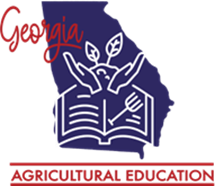 This is a free resource provided by Georgia Agricultural Education
Original creator: Melissa Riley, Central Region Horticulture Teacher
BARK MEDIUM
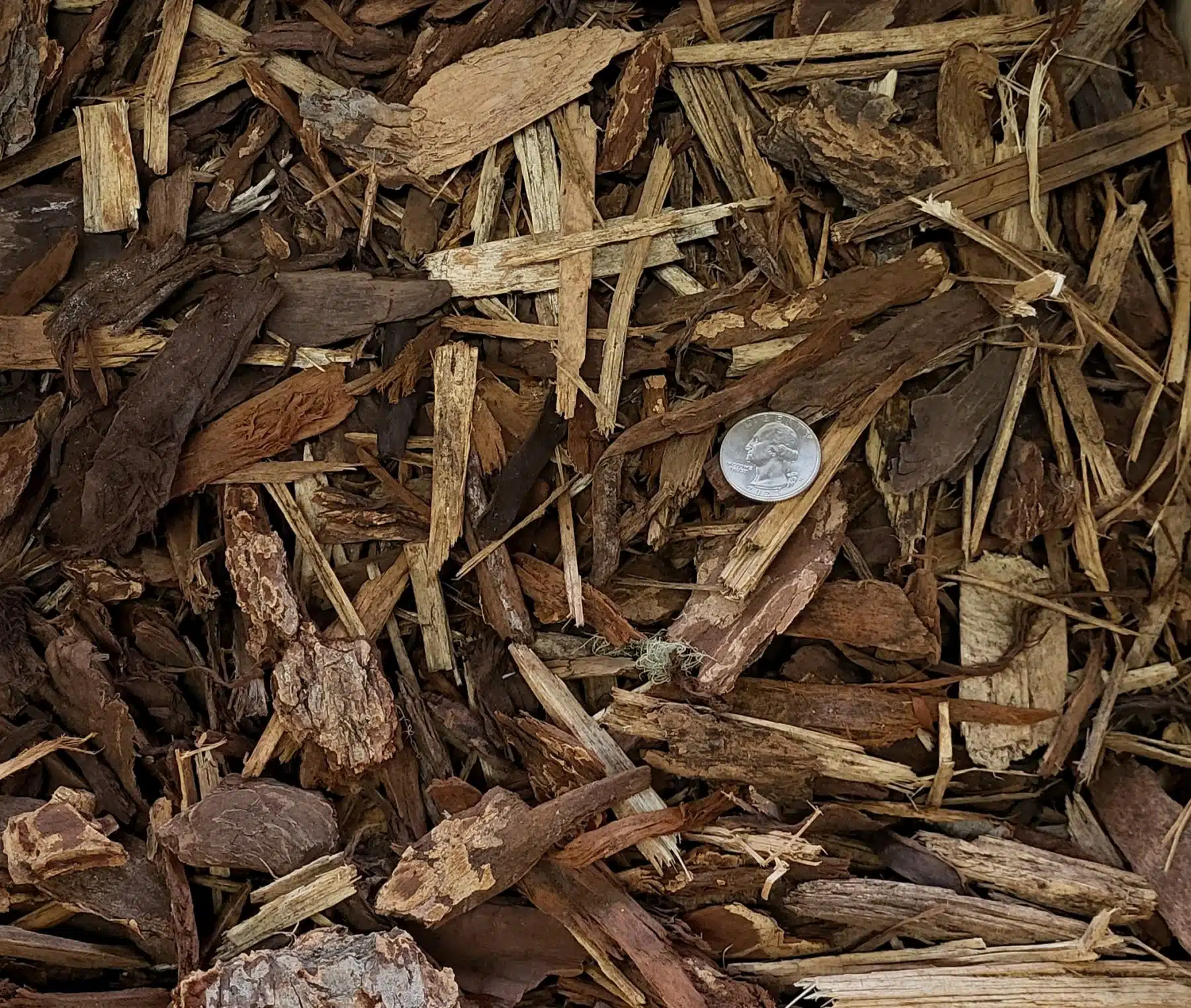 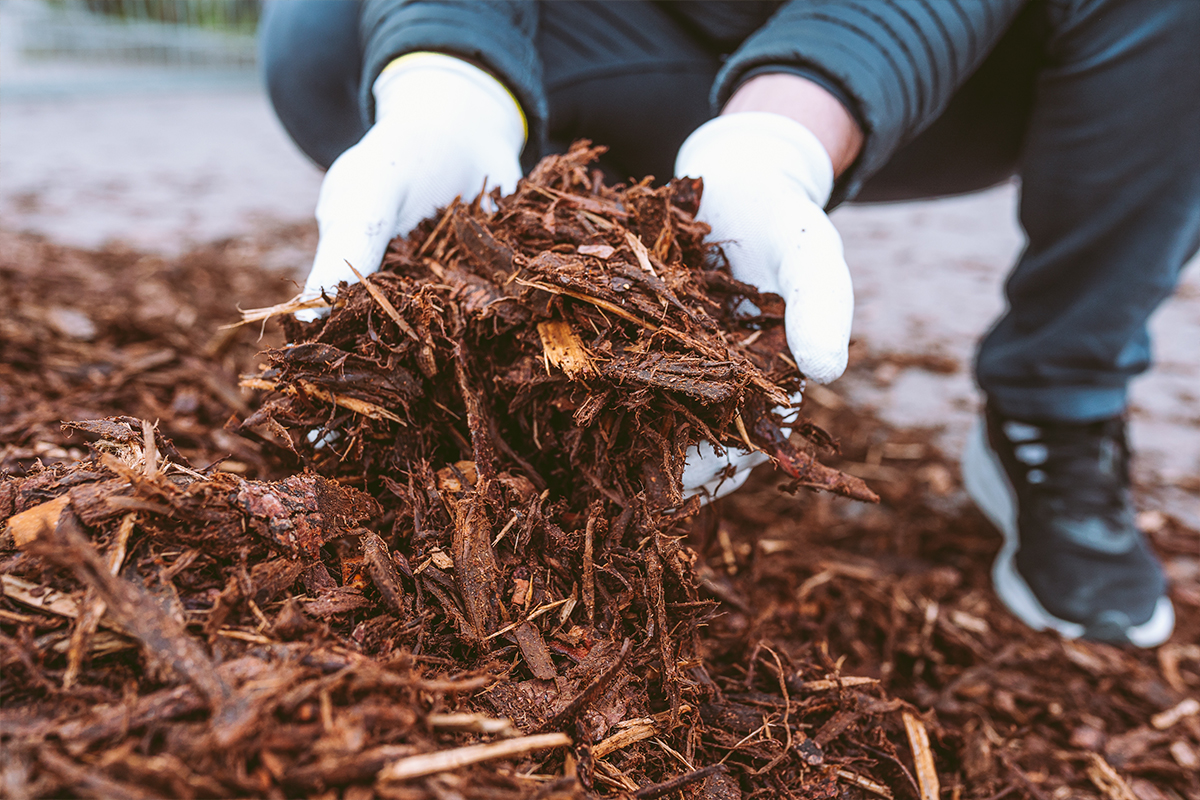 COMPRESSED AIR SPRAYER
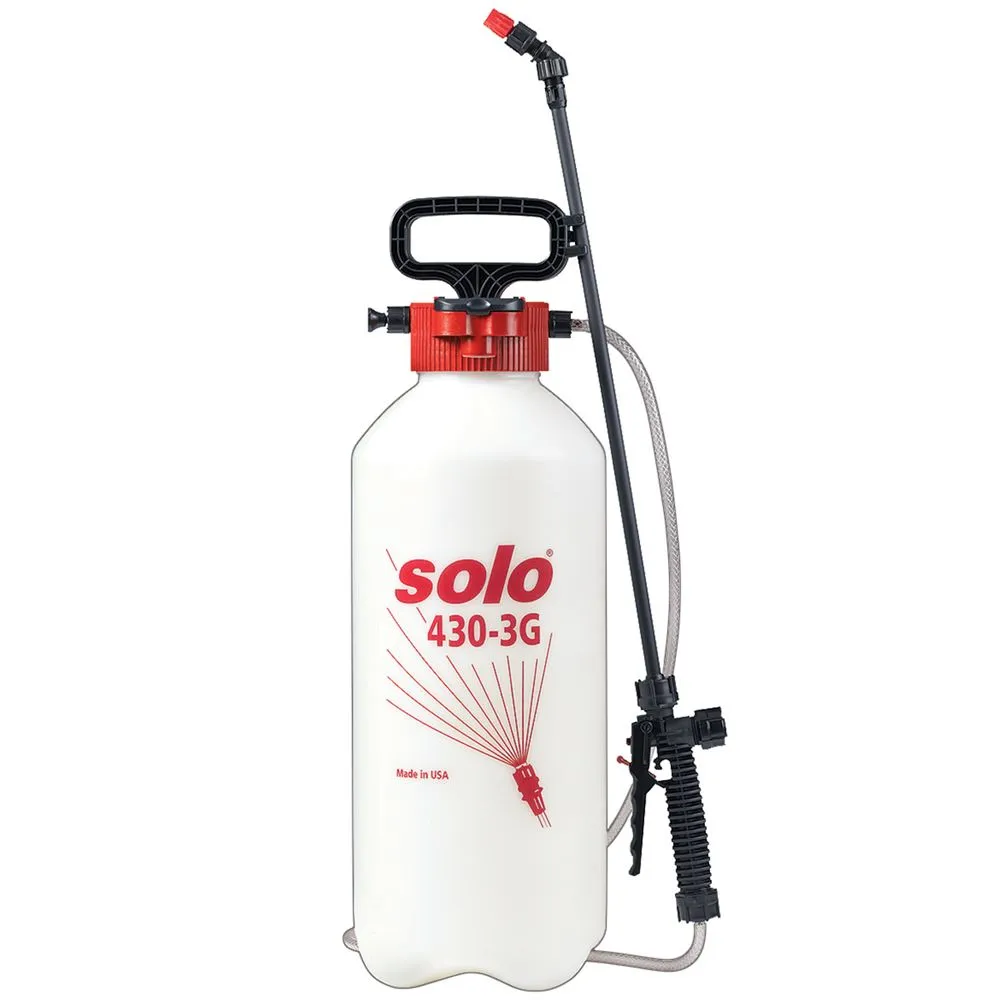 DRIP TAPE
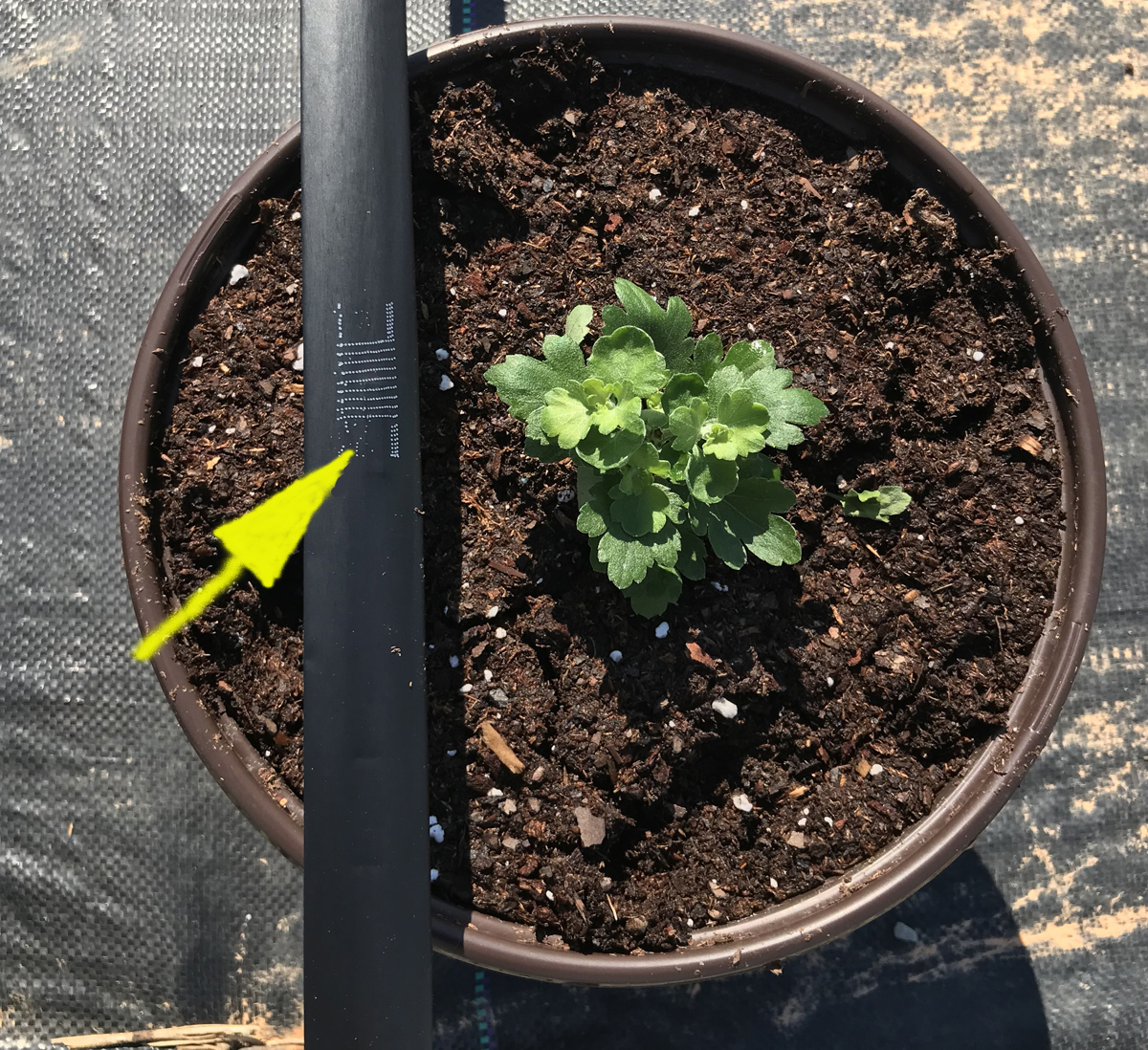 GRANULAR FERTILIZER
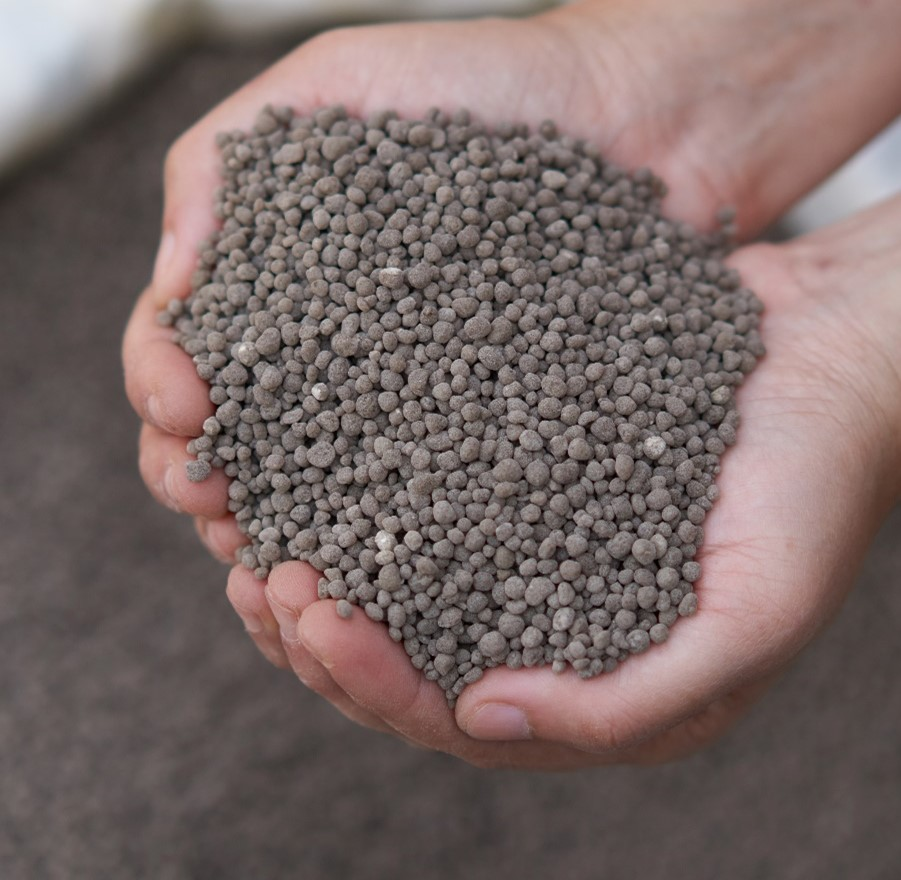 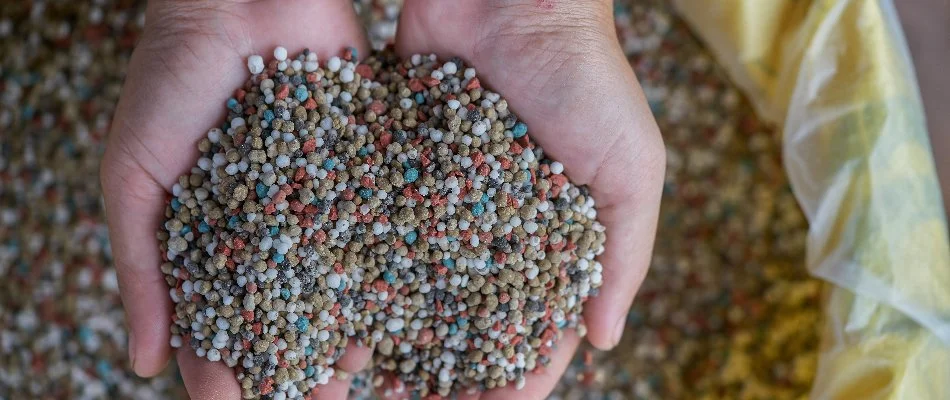 GROUND LIMESTONE
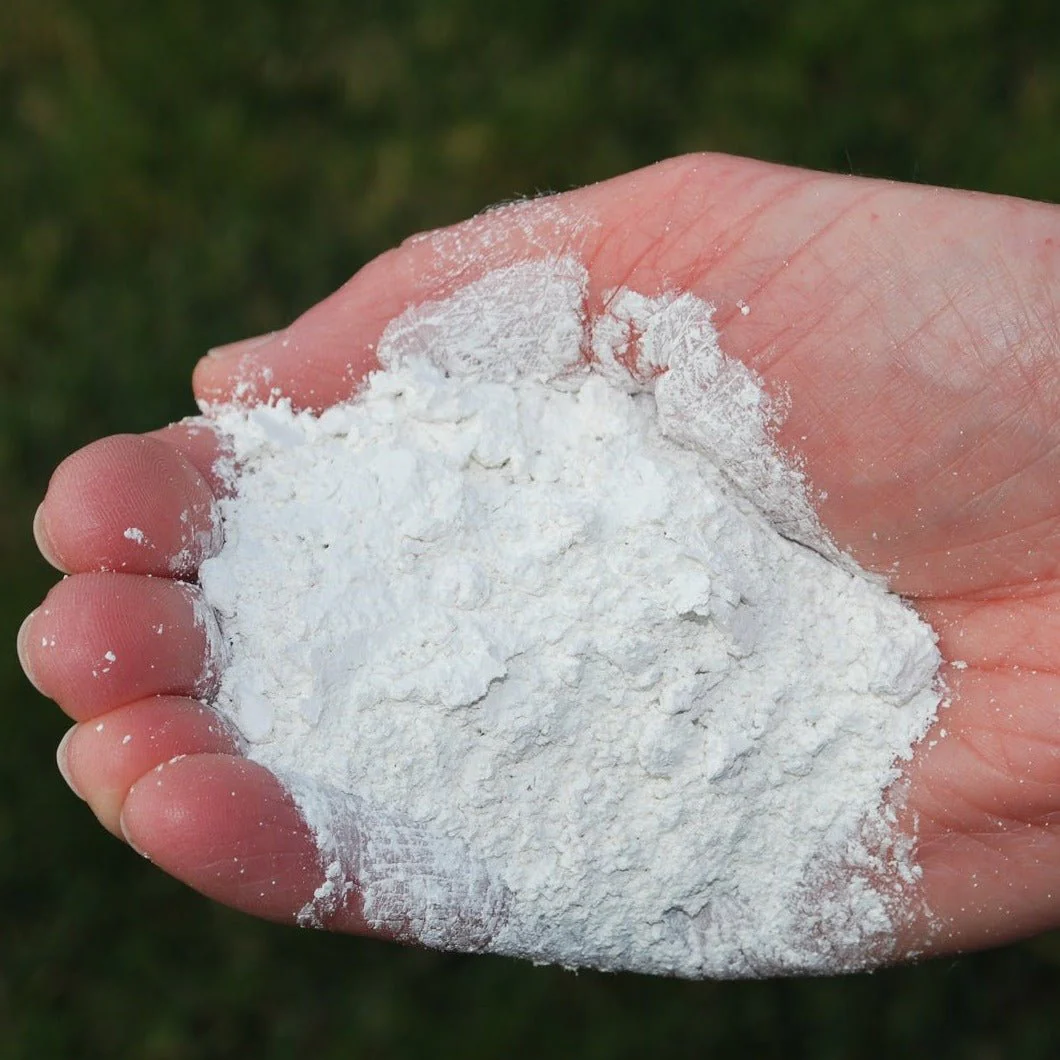 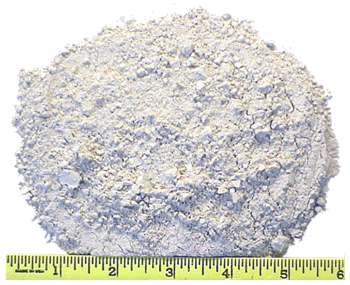 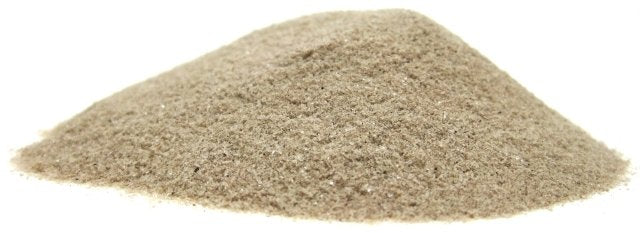 HAND PRUNING SAW
HEDGE SHEAR
IRRIGATION TIMER
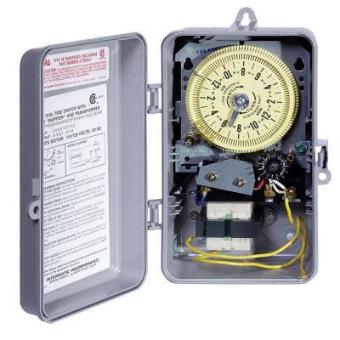 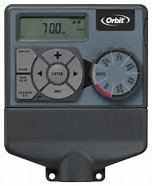 Irrigation Valve Box
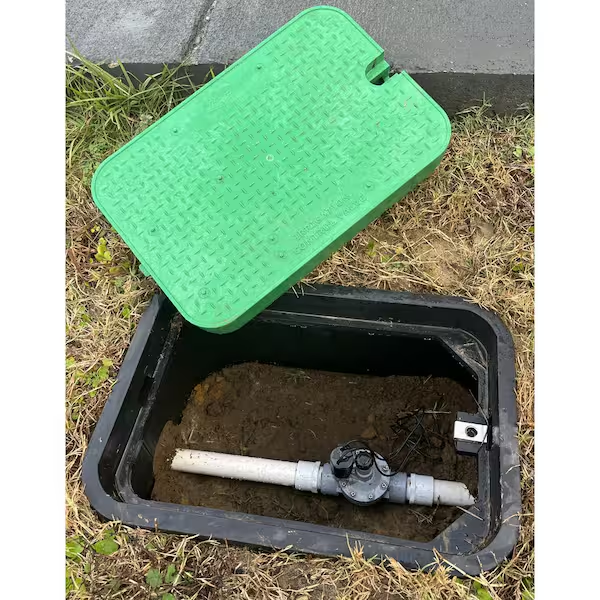 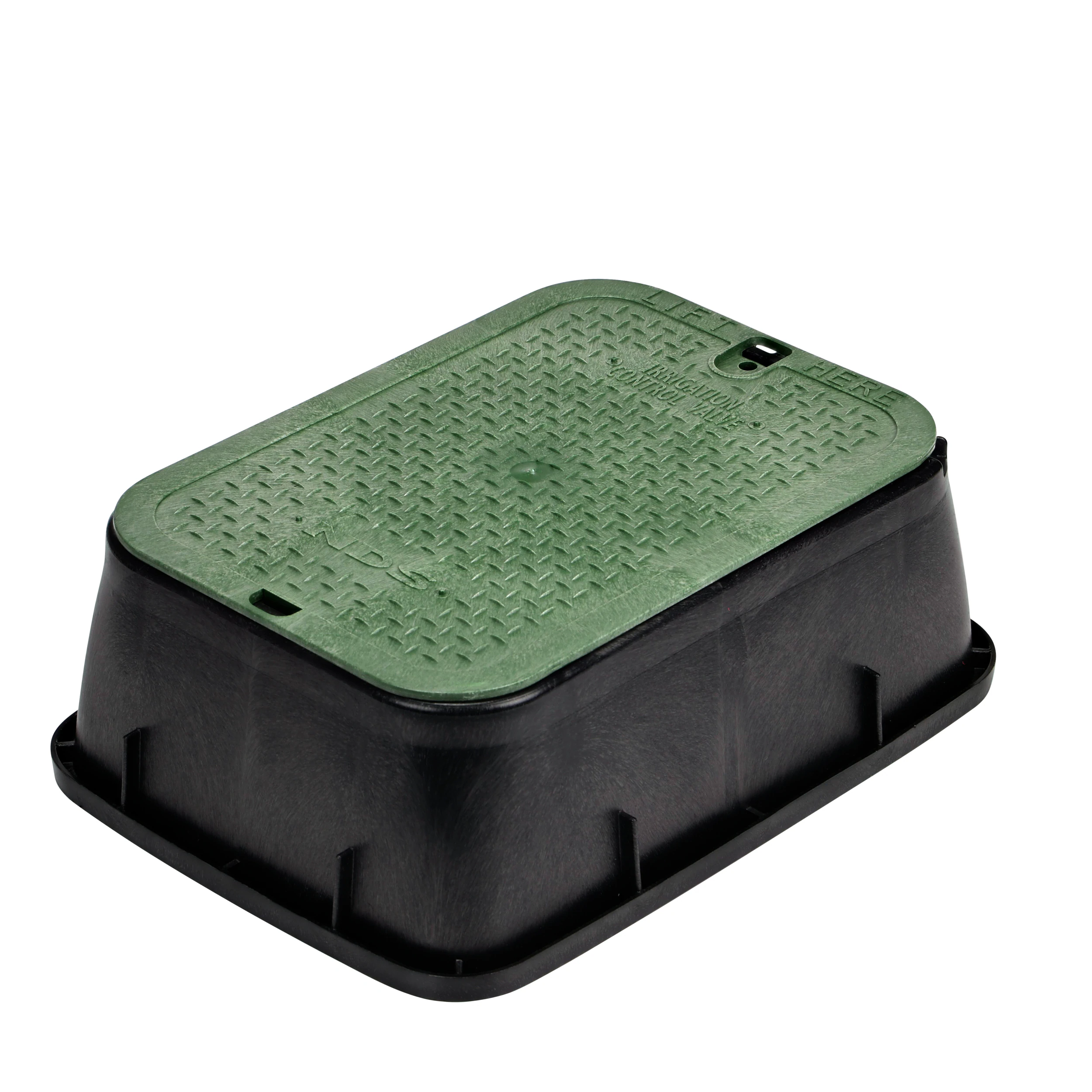 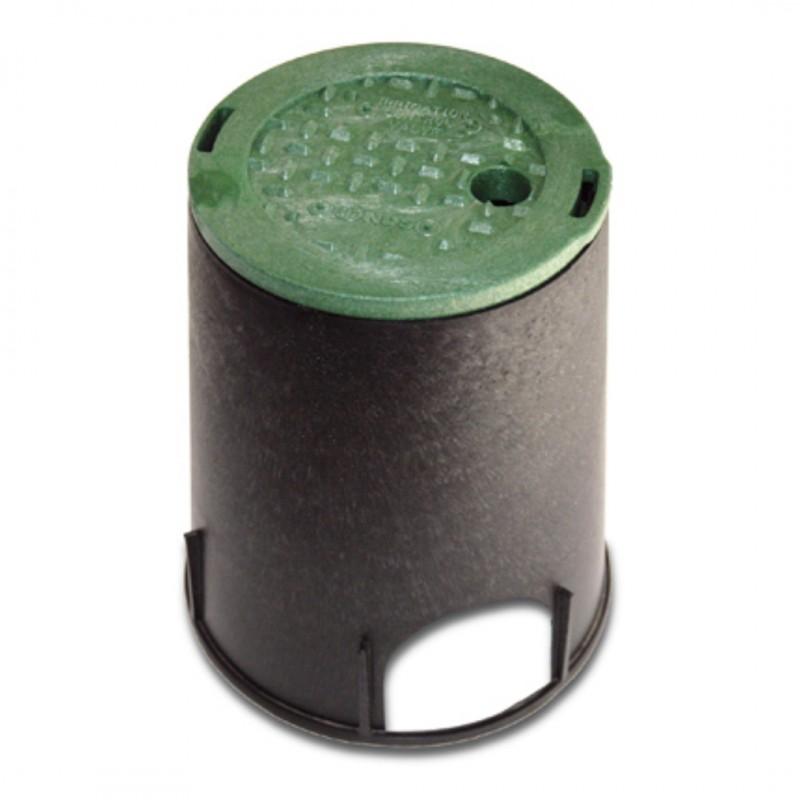 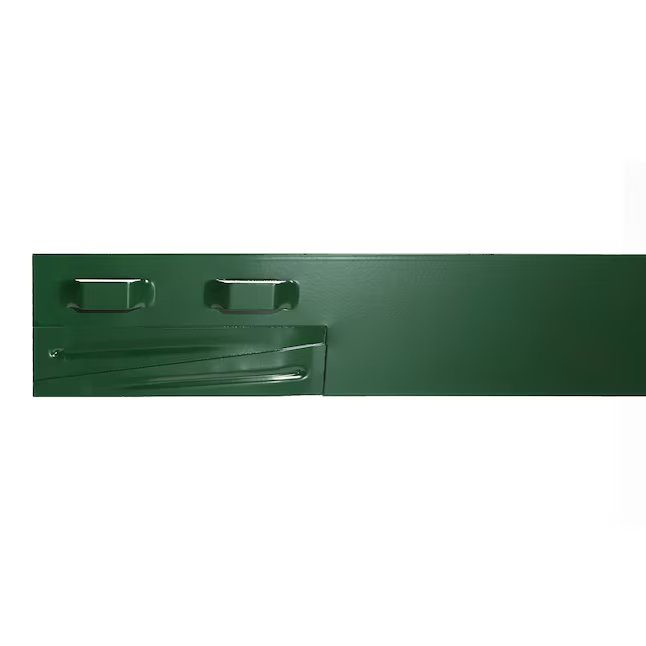 Landscape Edging
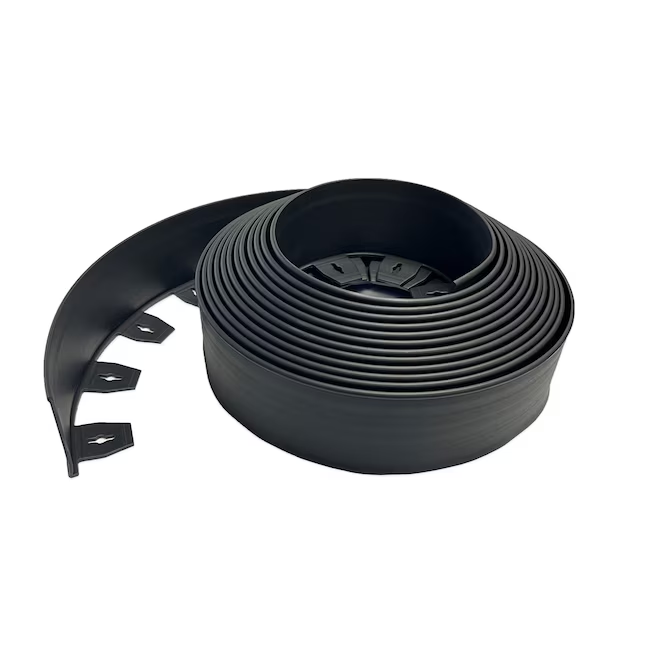 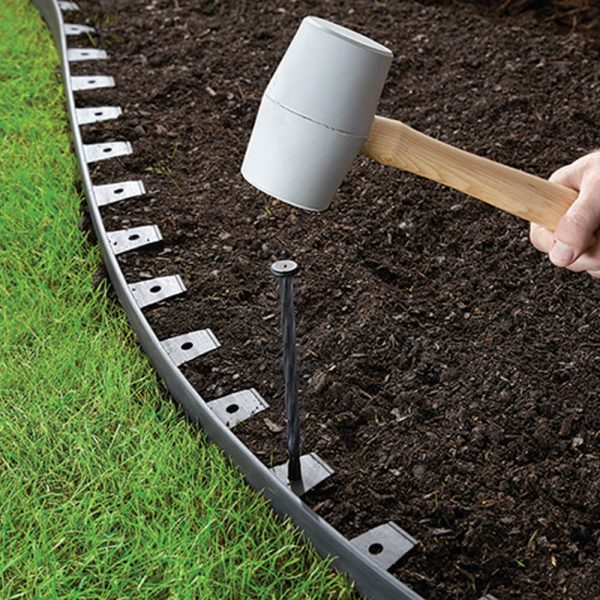 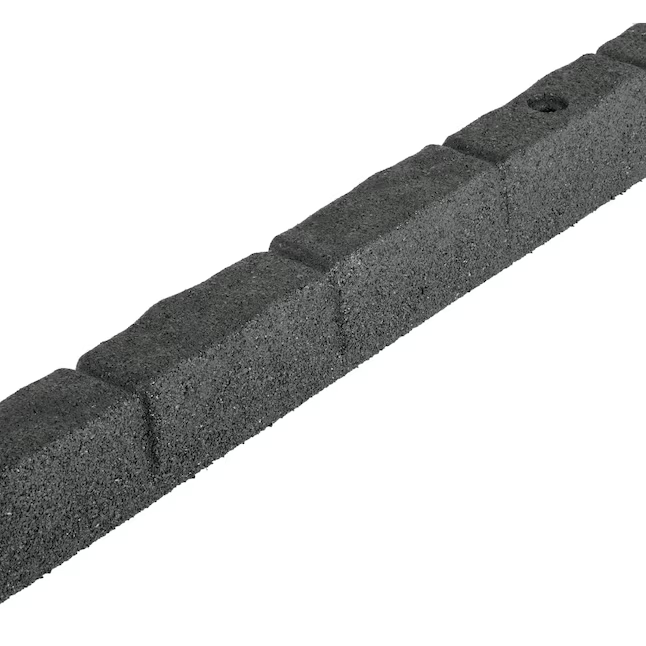 LANDSCAPE FABRIC
LOPPERS
PERLITE
POP UP IRRIGATION HEAD
BYPASS PRUNERS
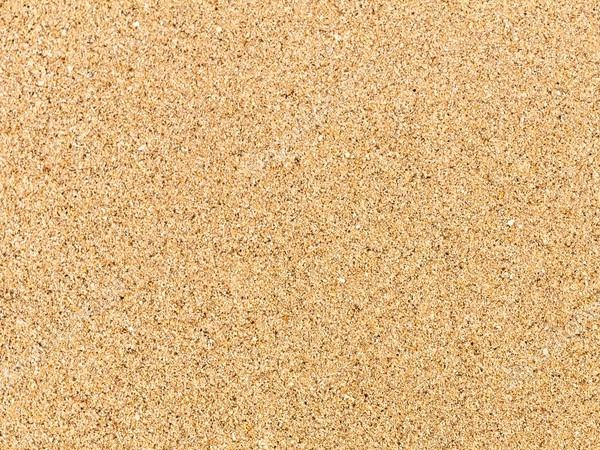 SAND
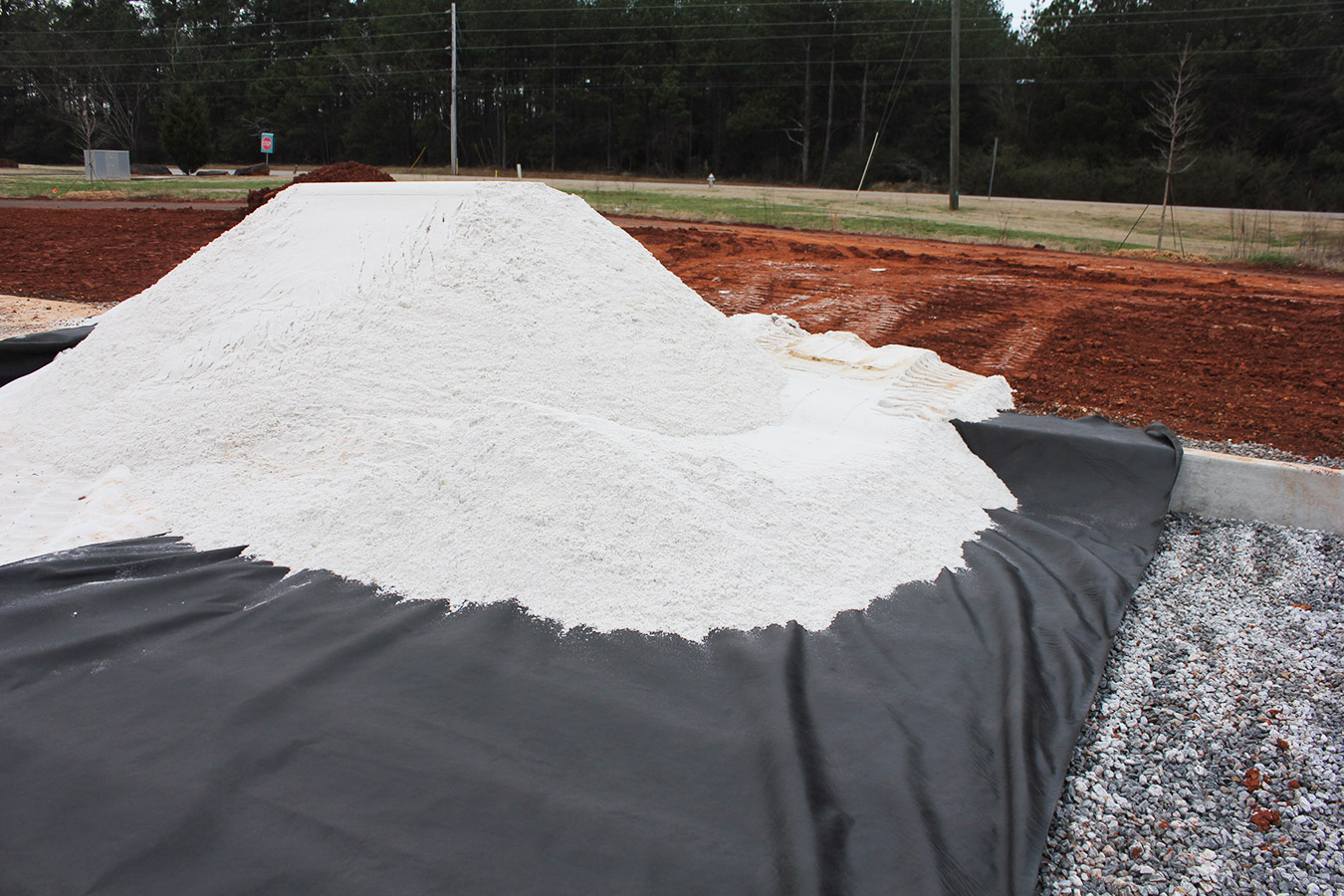 ARCHITECTS SCALE
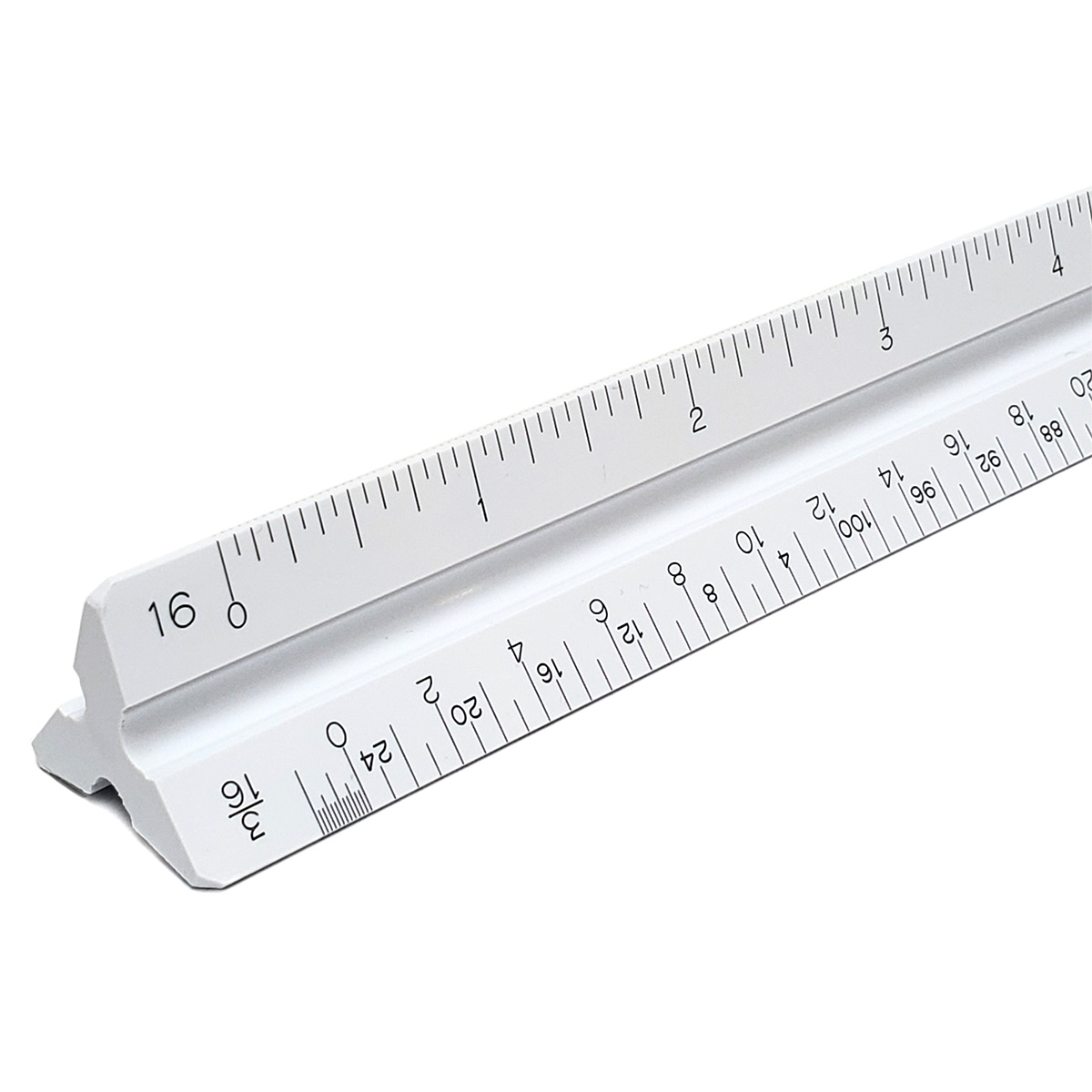 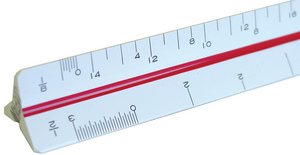 ENGINEERS SCALE
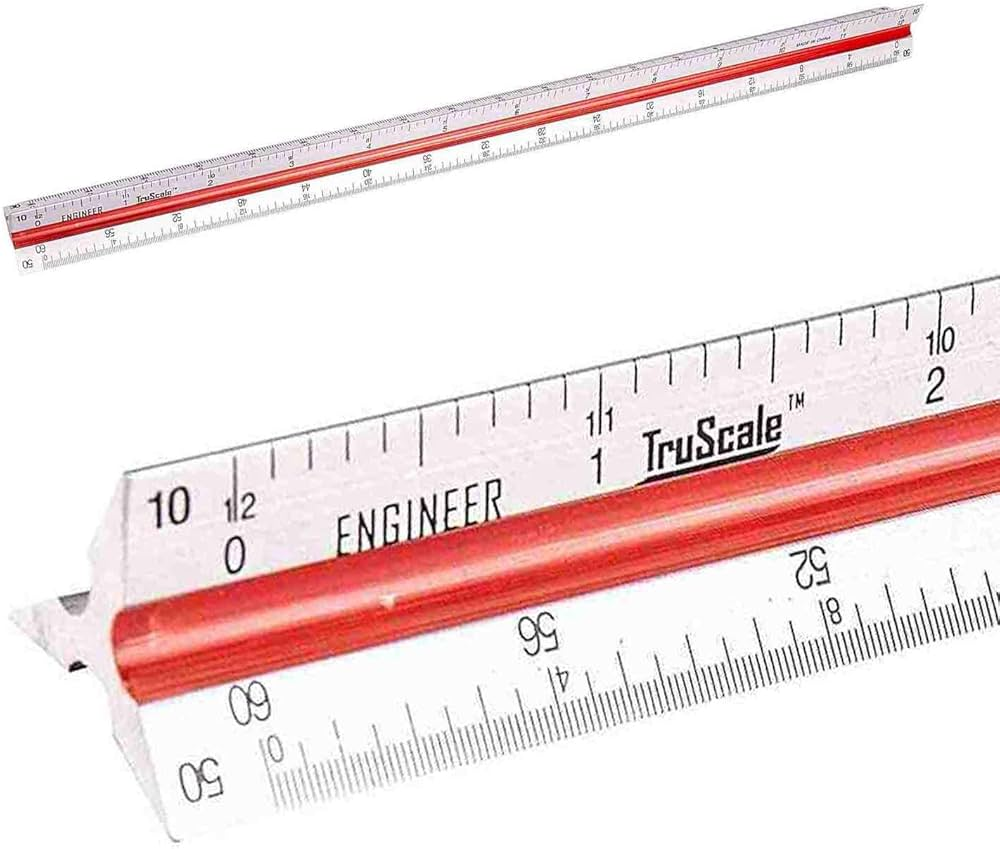 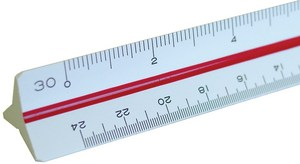 SHADE FABRIC (SHADE CLOTH)
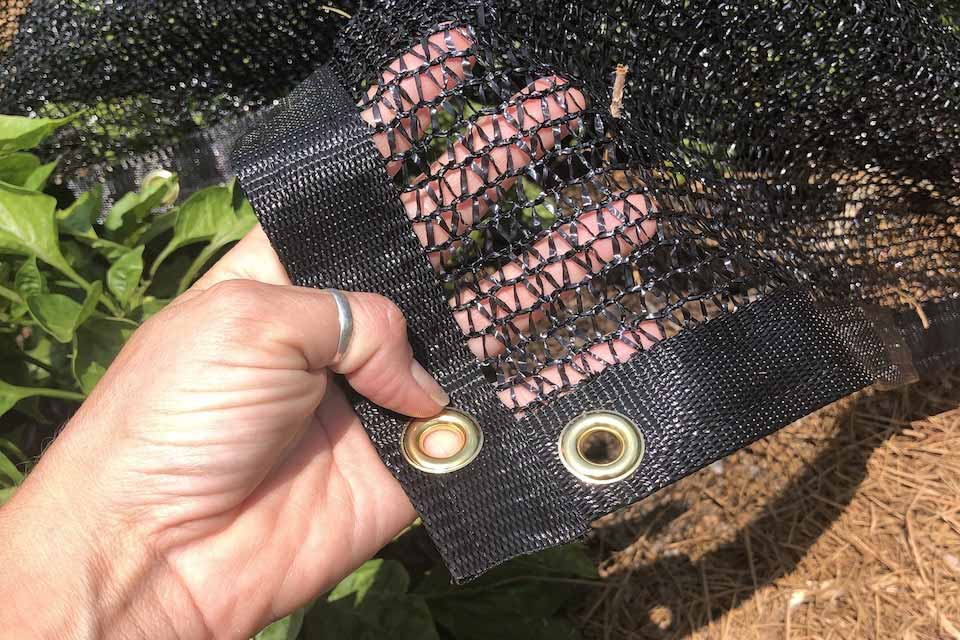 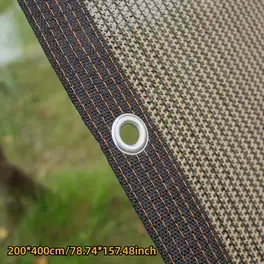 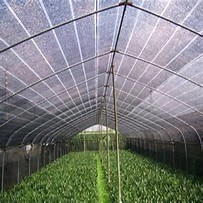 SIPHON PROPORTIONER
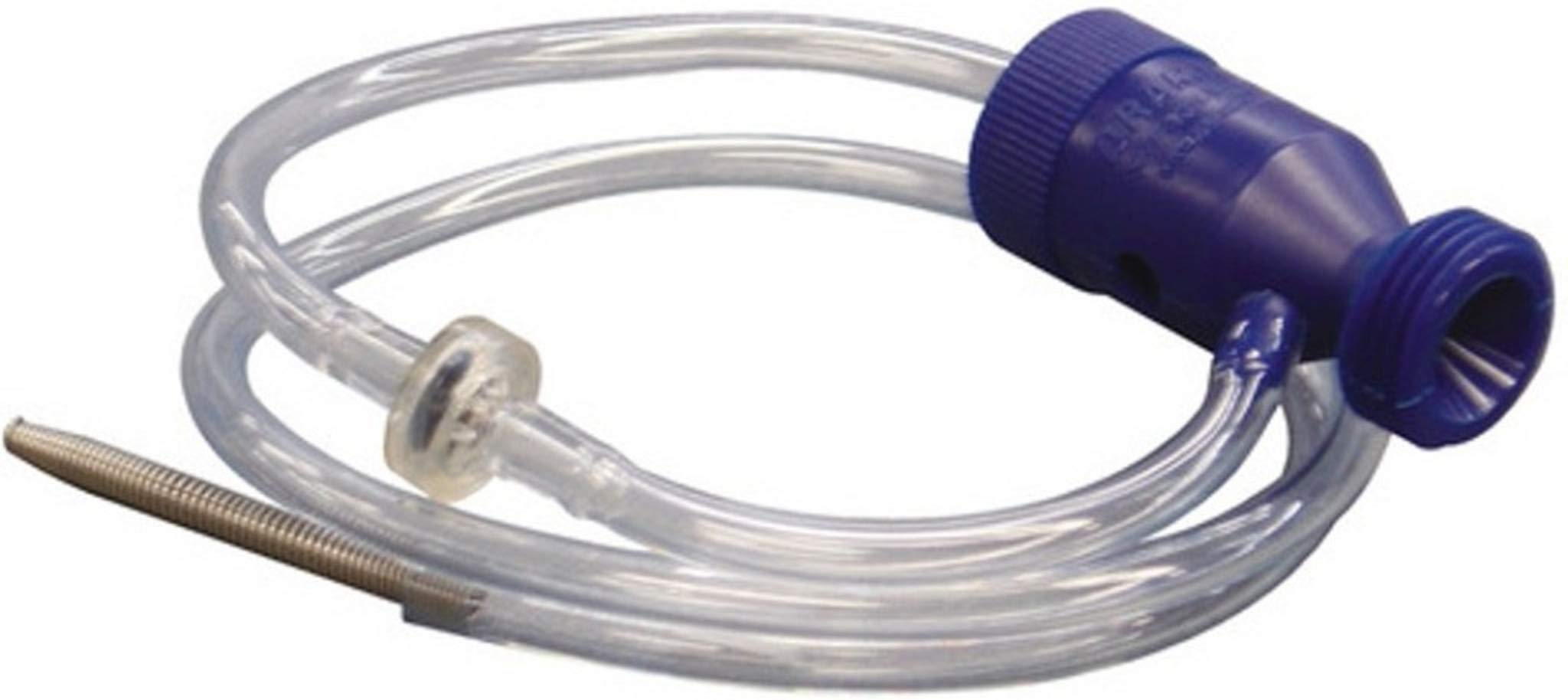 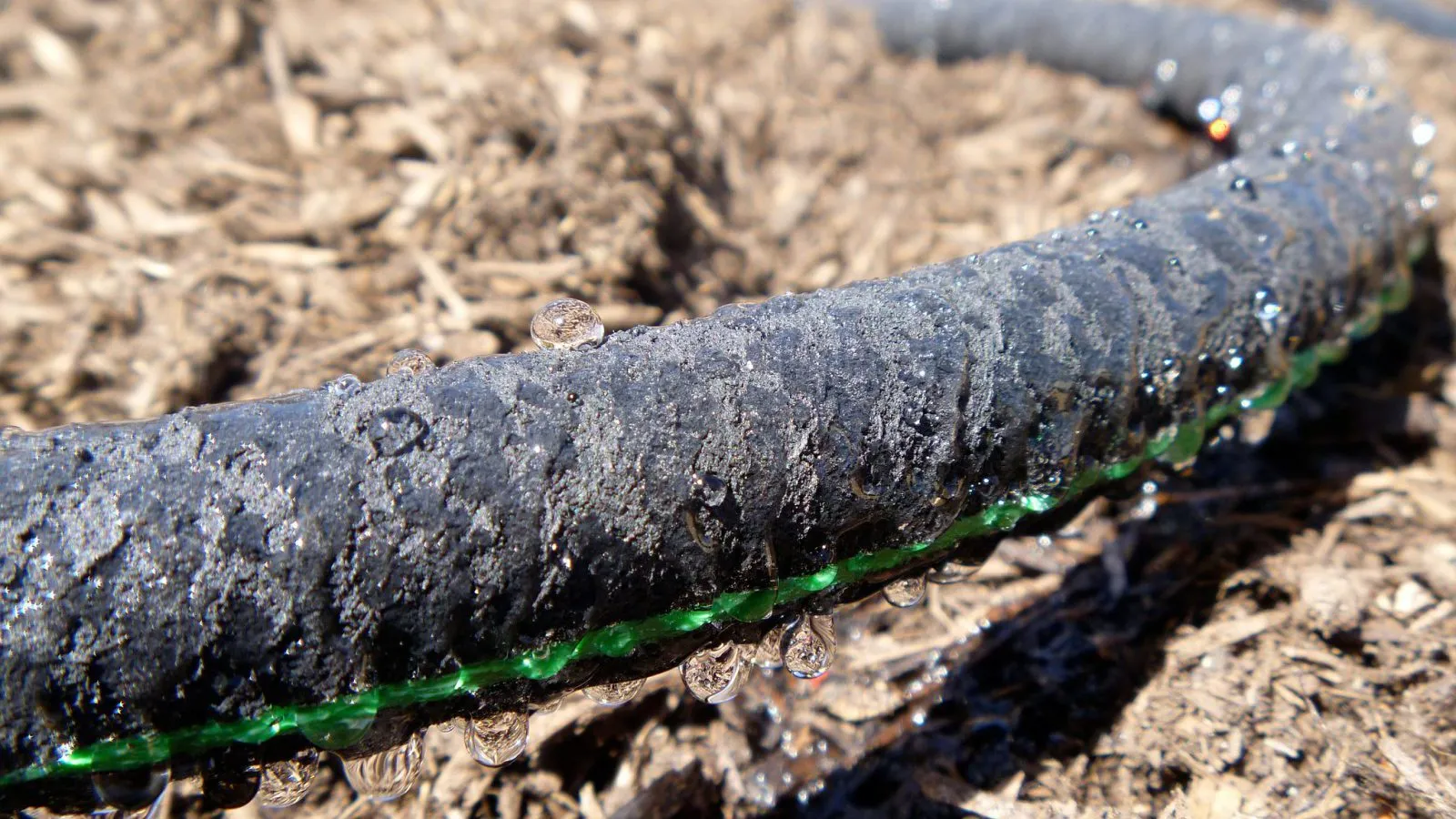 SOAKER HOSE
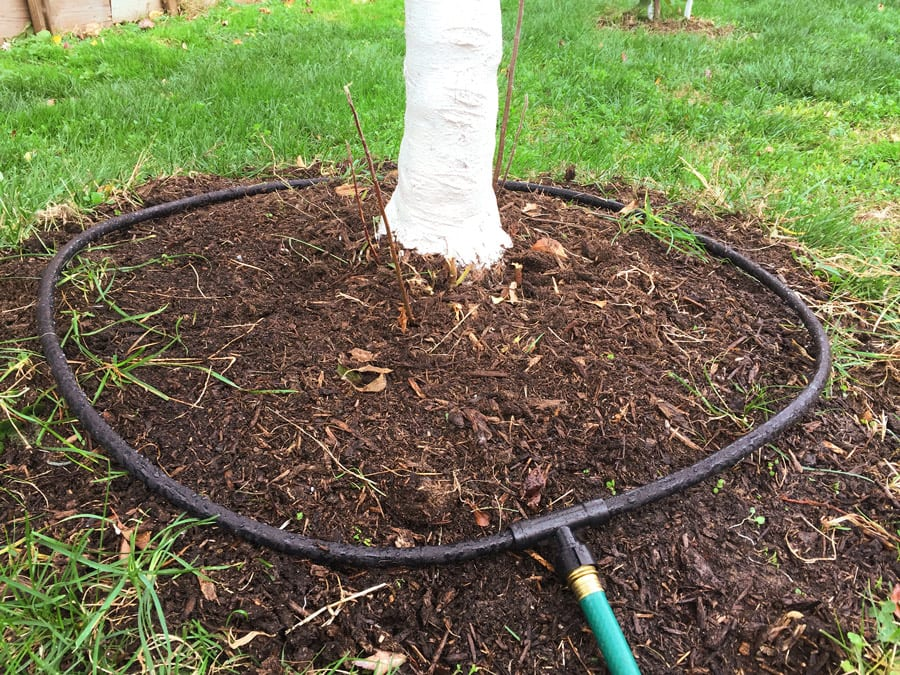 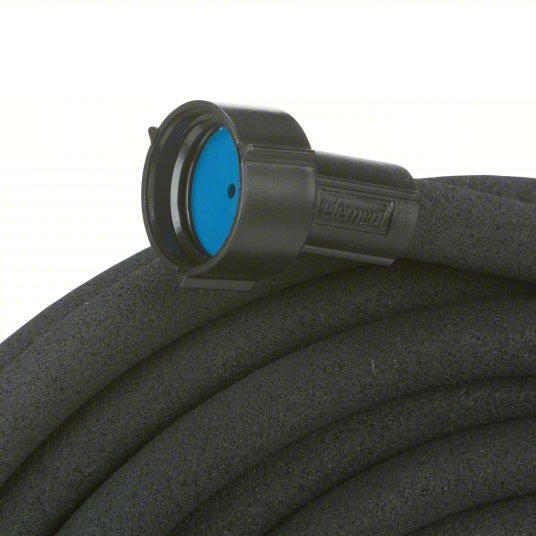 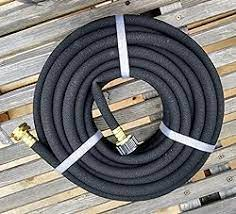 SOLENOID VALVE
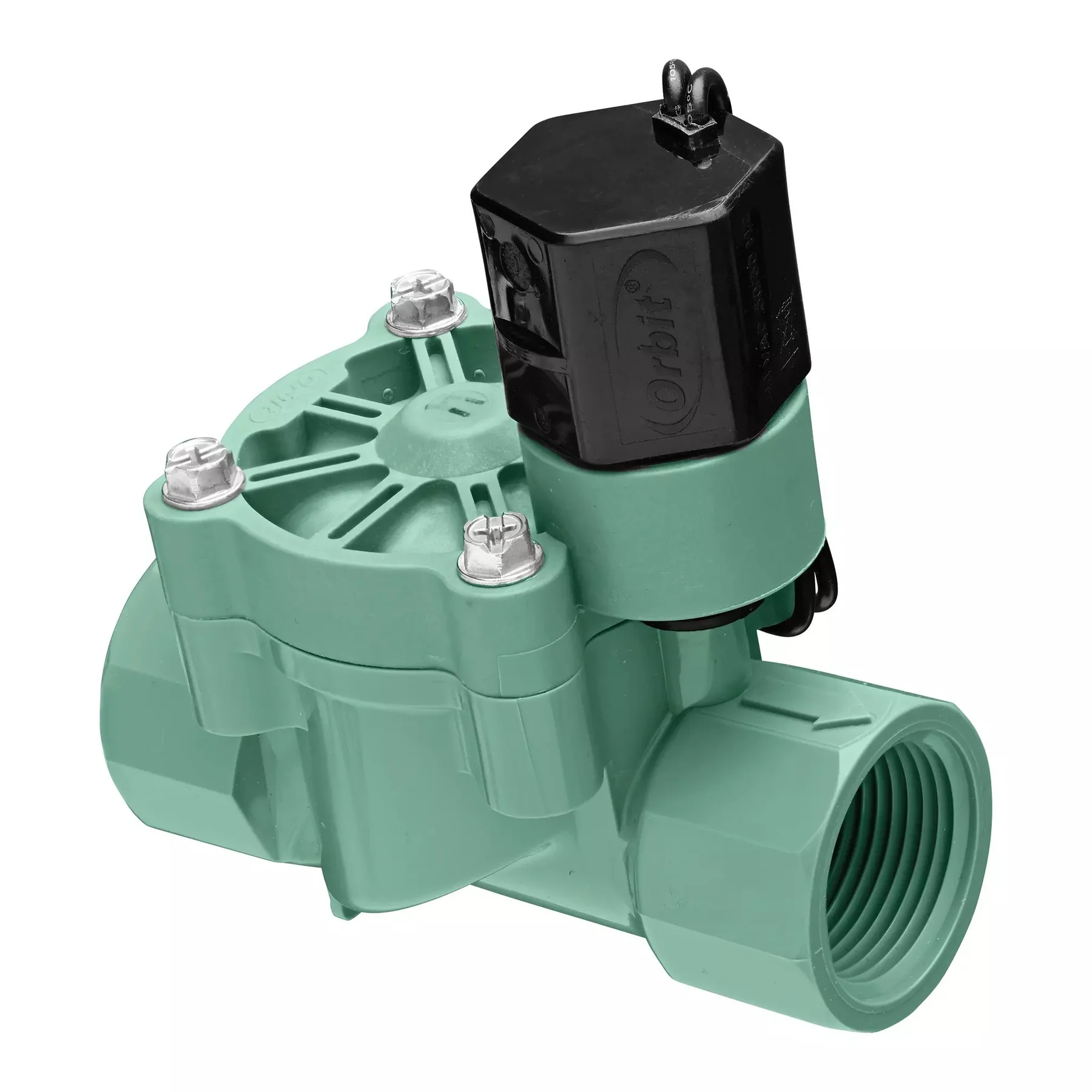 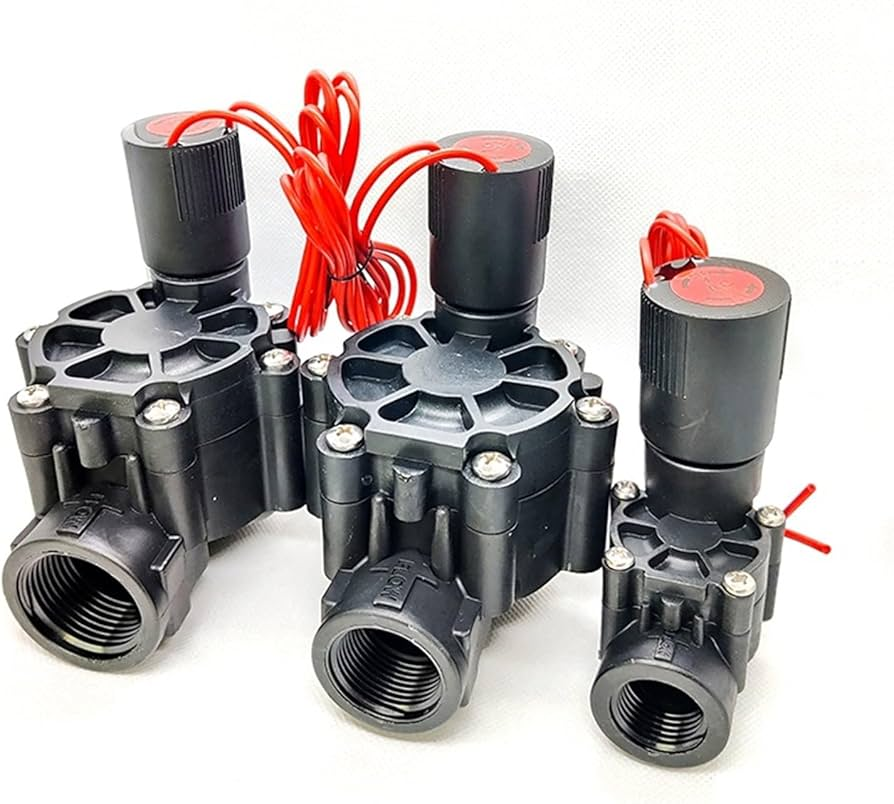 SPADE
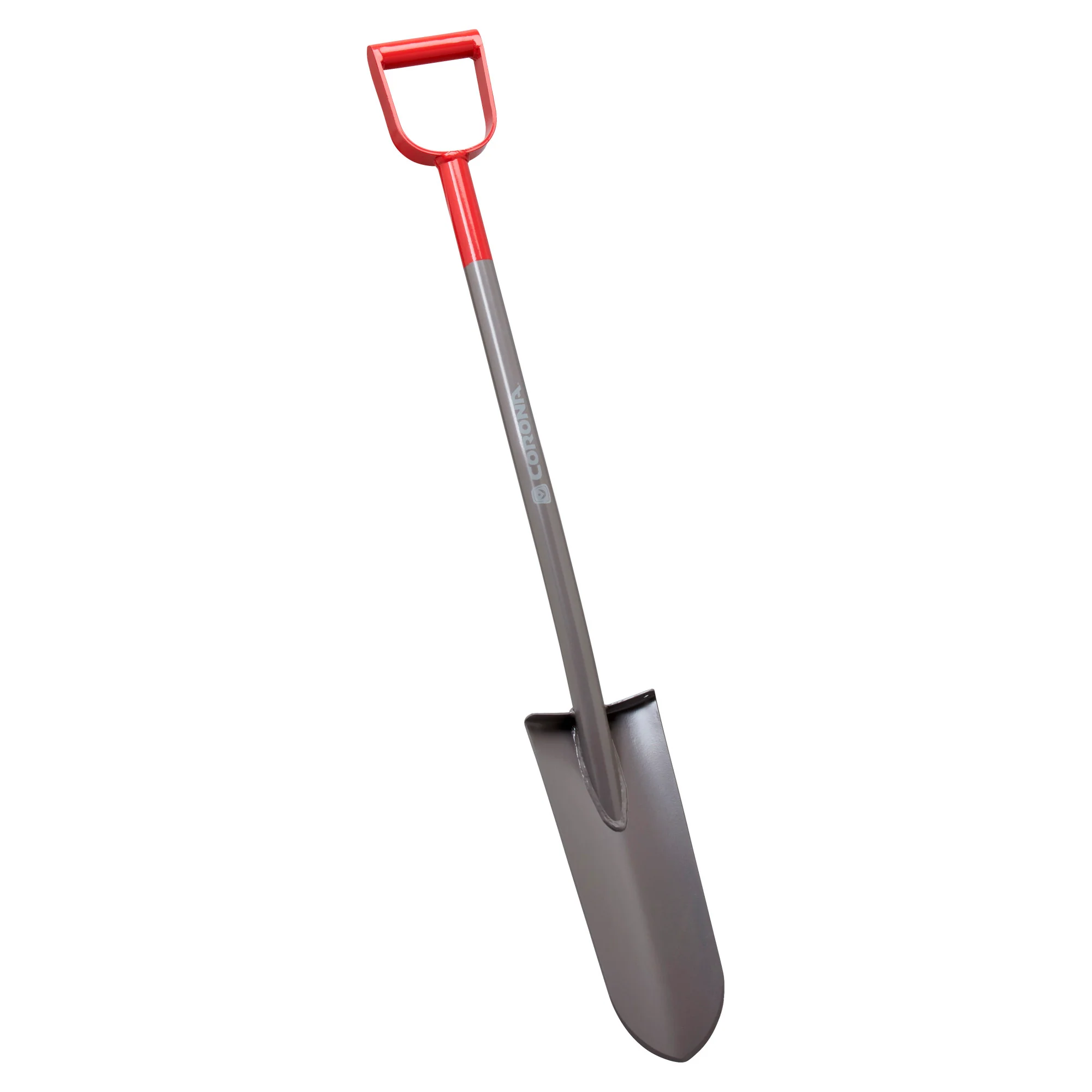 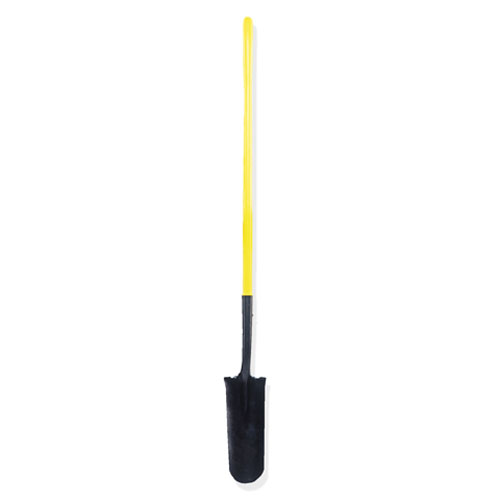 SPHAGNUM MOSS
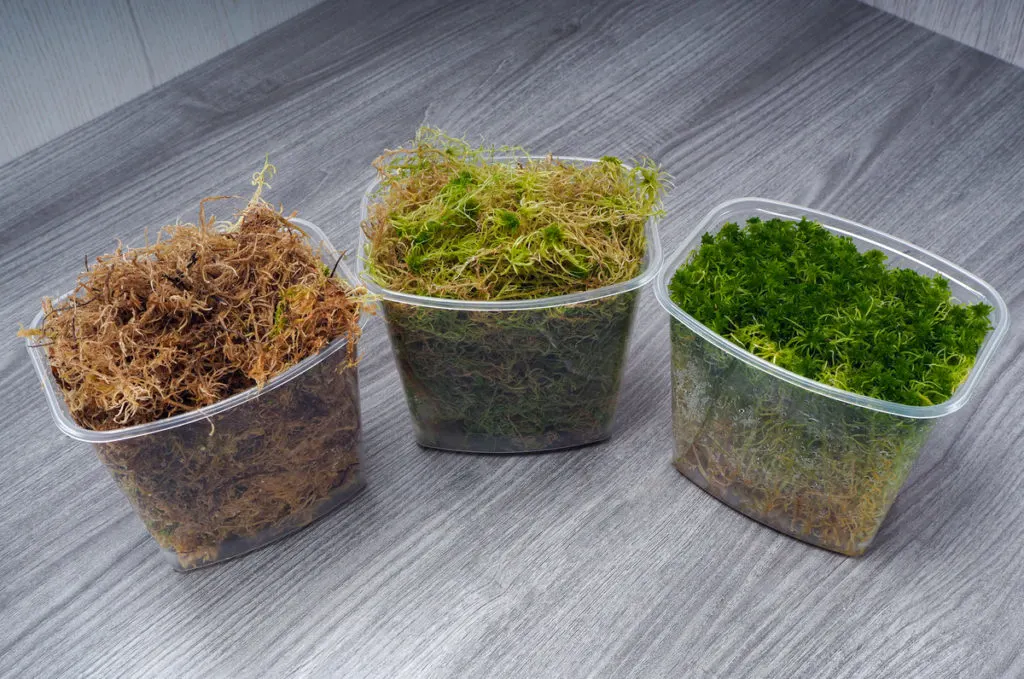 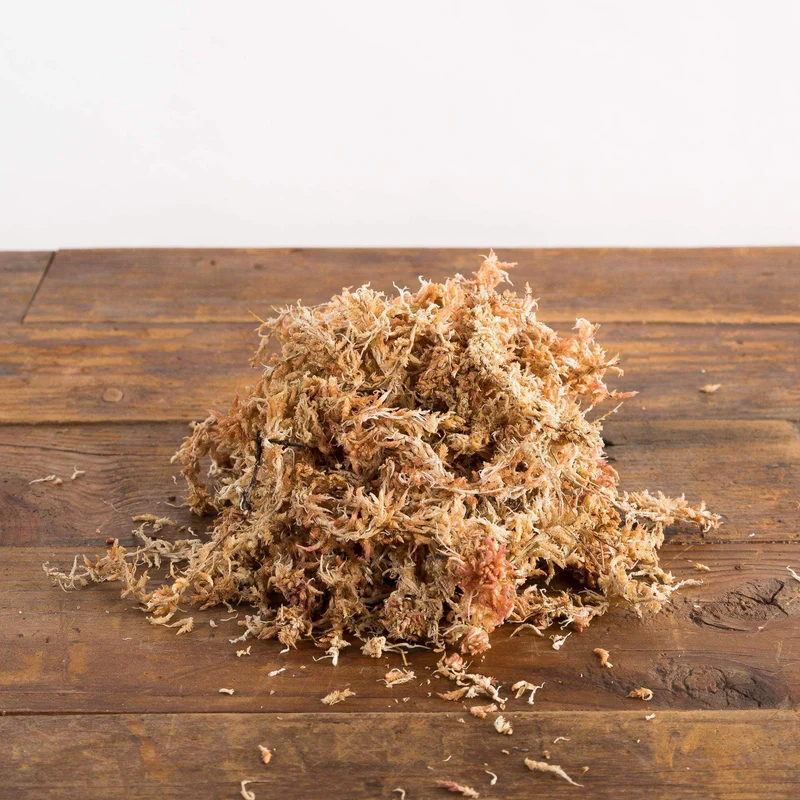 SPRAY SUIT
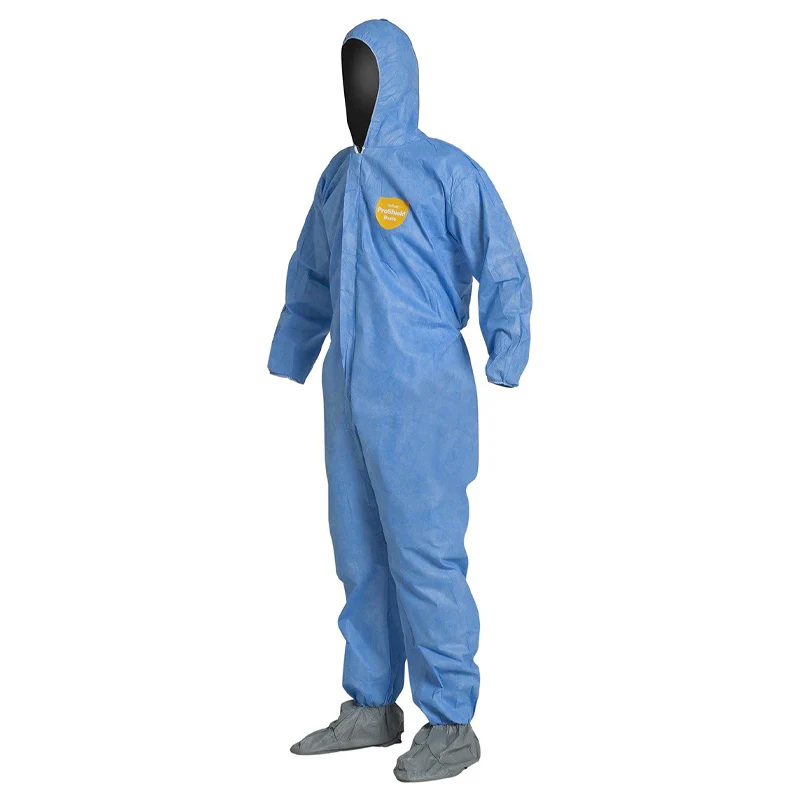 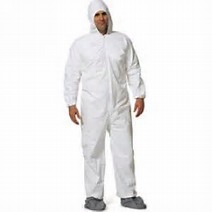 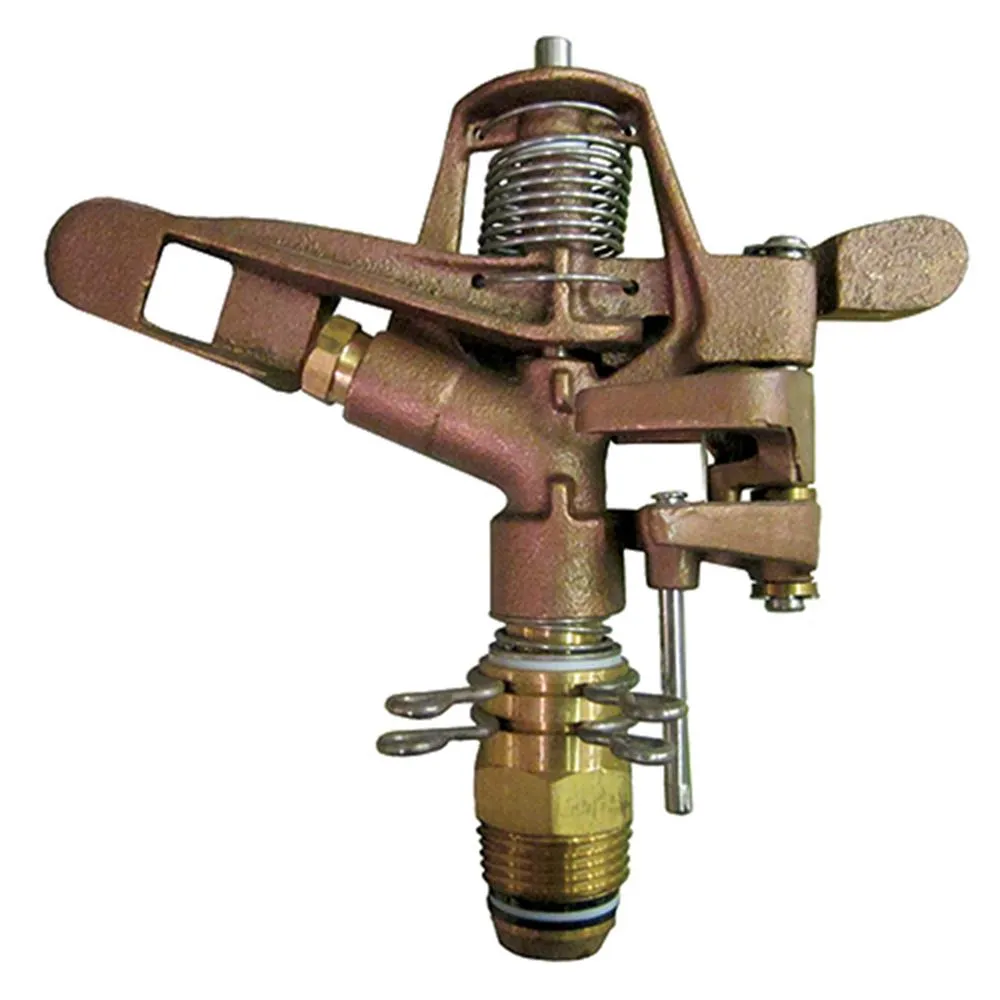 IMPULSE SPRINKLER
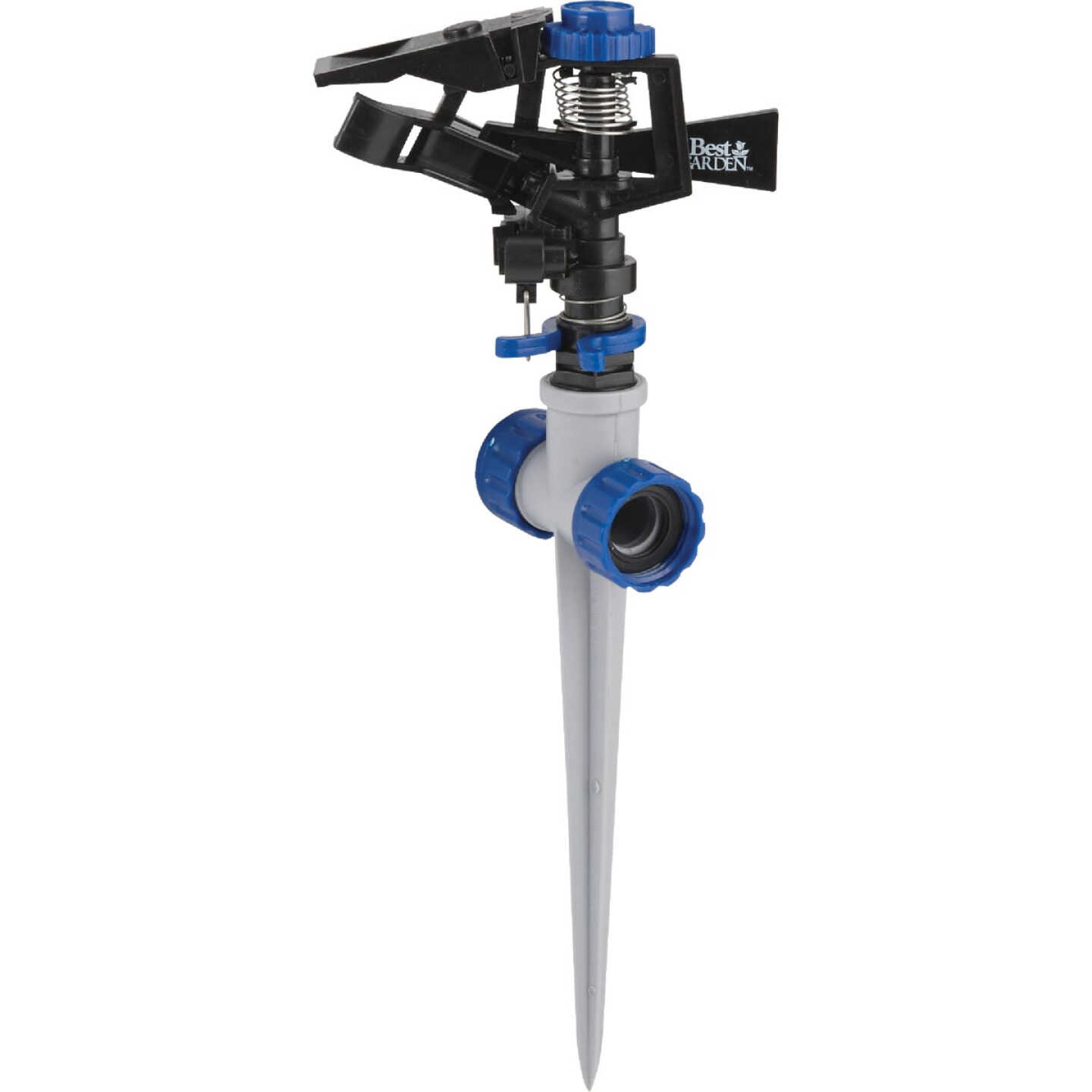 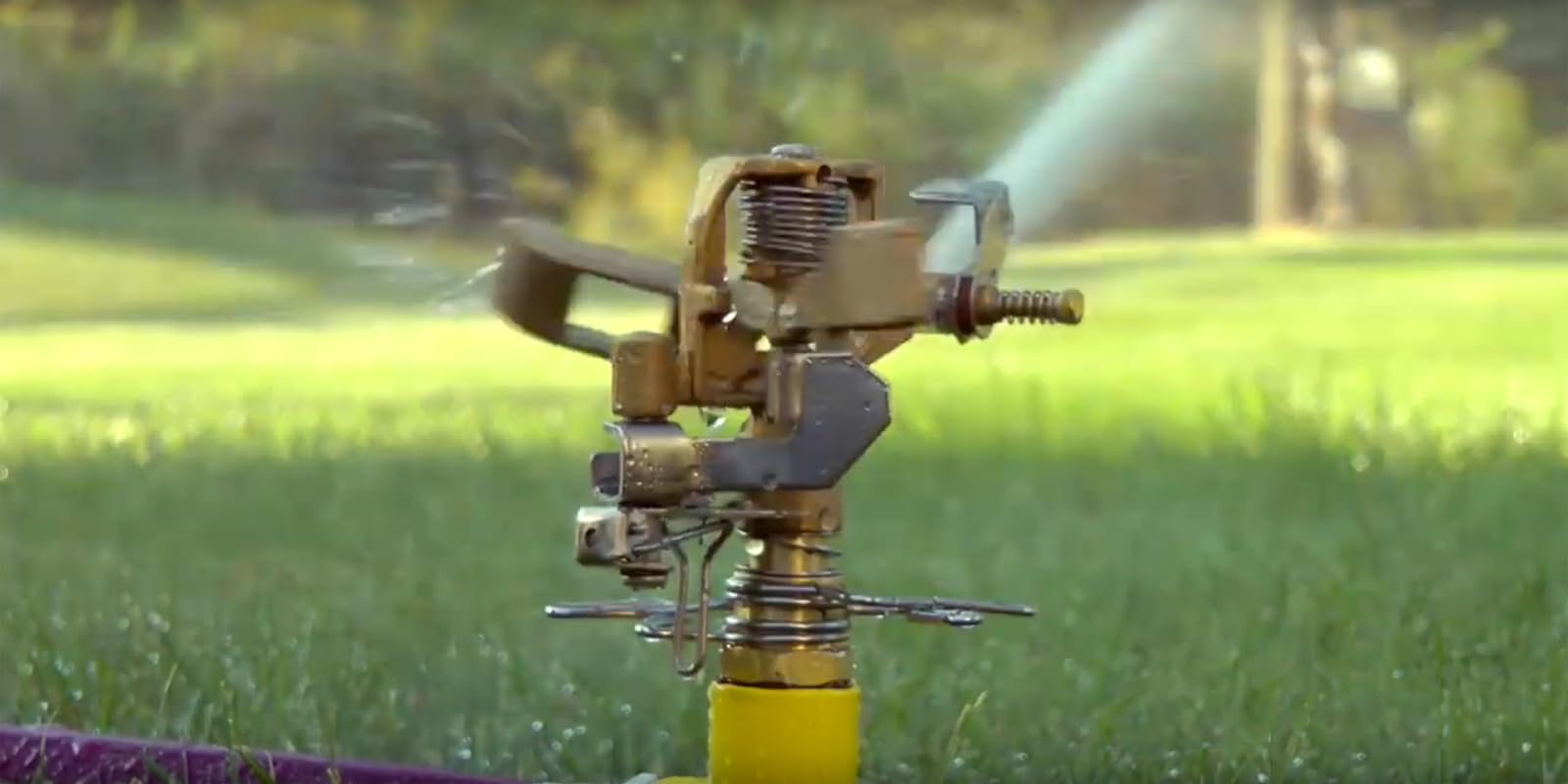 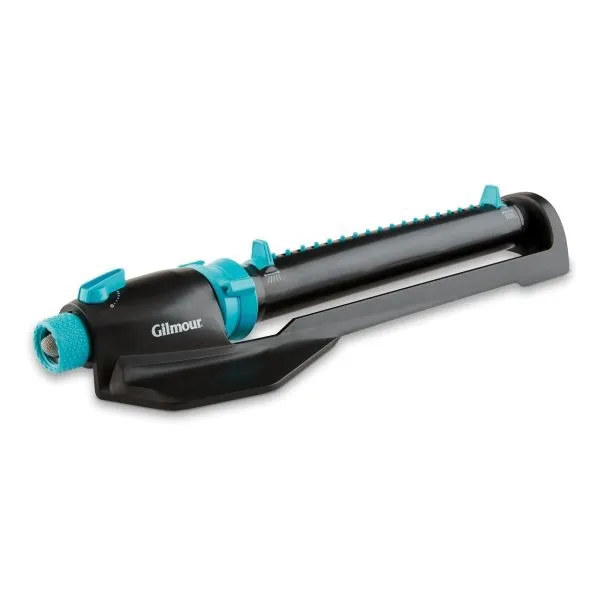 OSCILLATING SPRINKLER
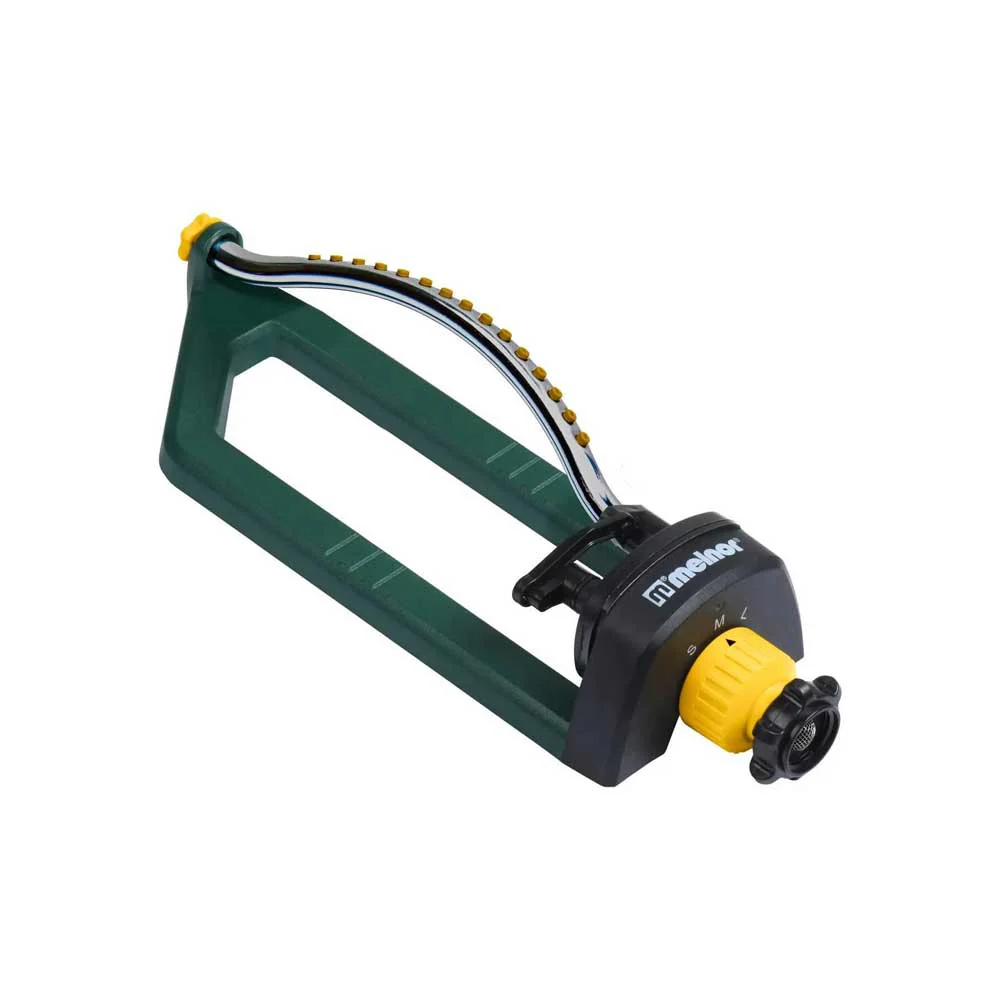 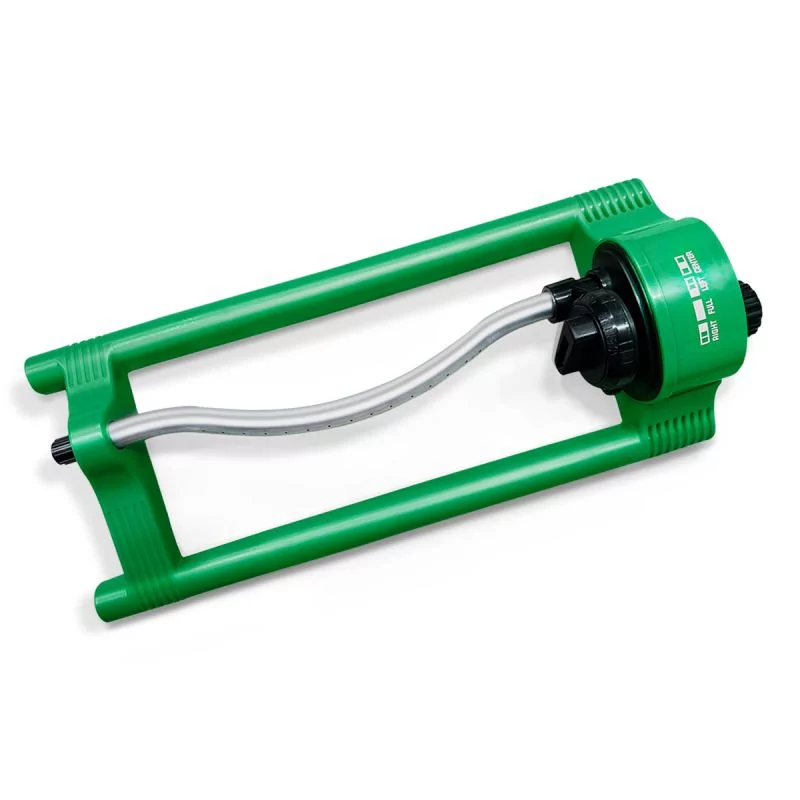 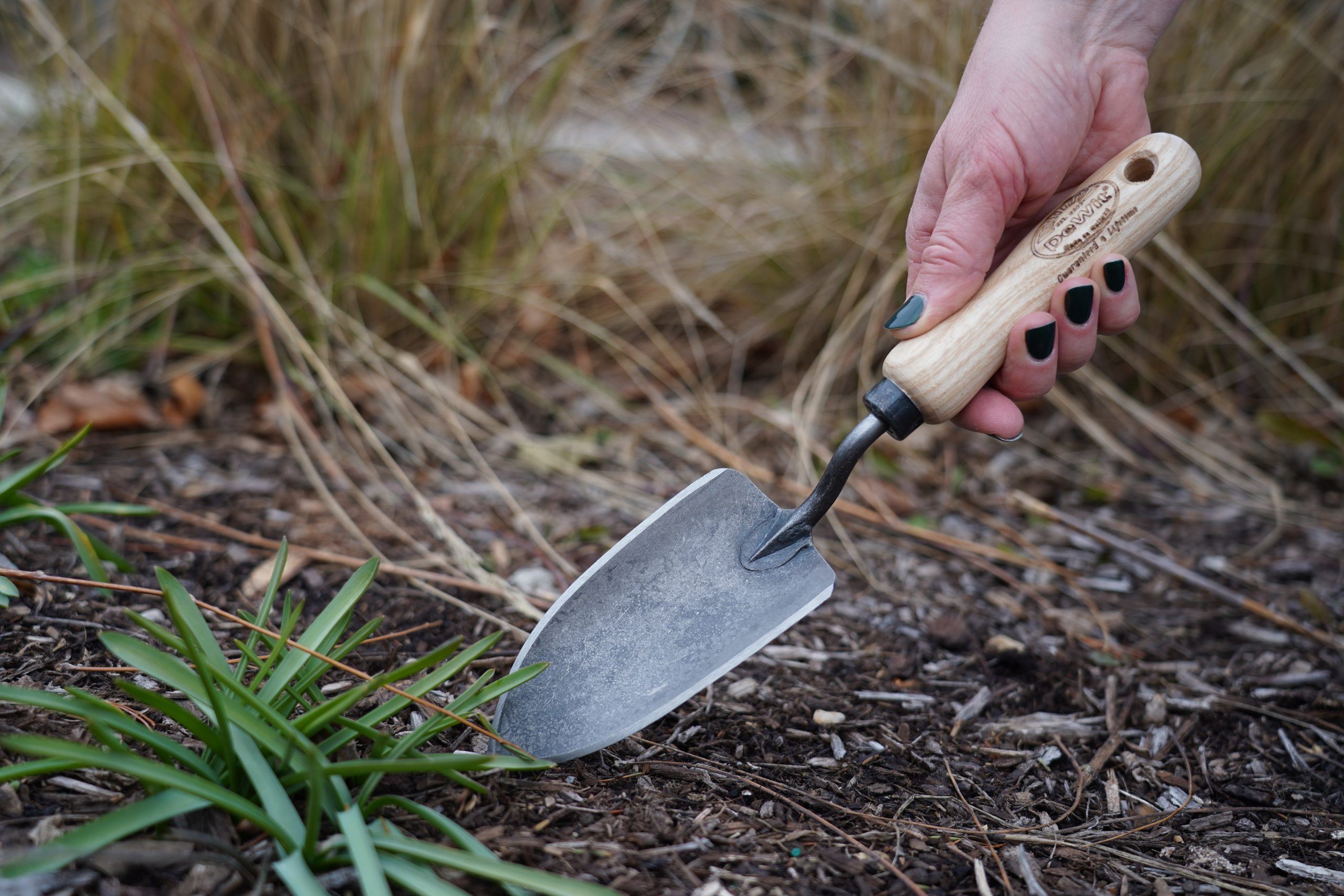 TROWEL
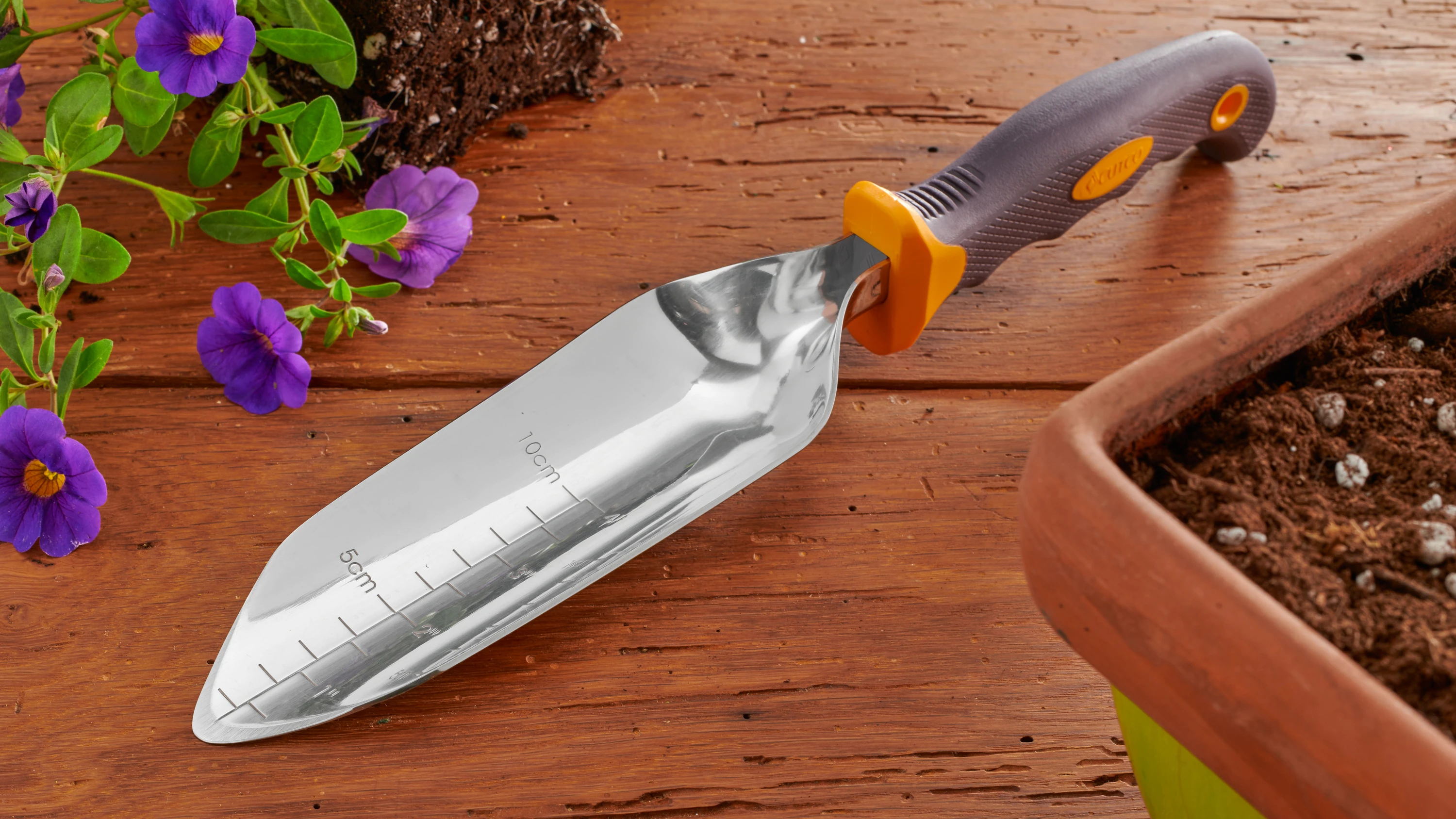 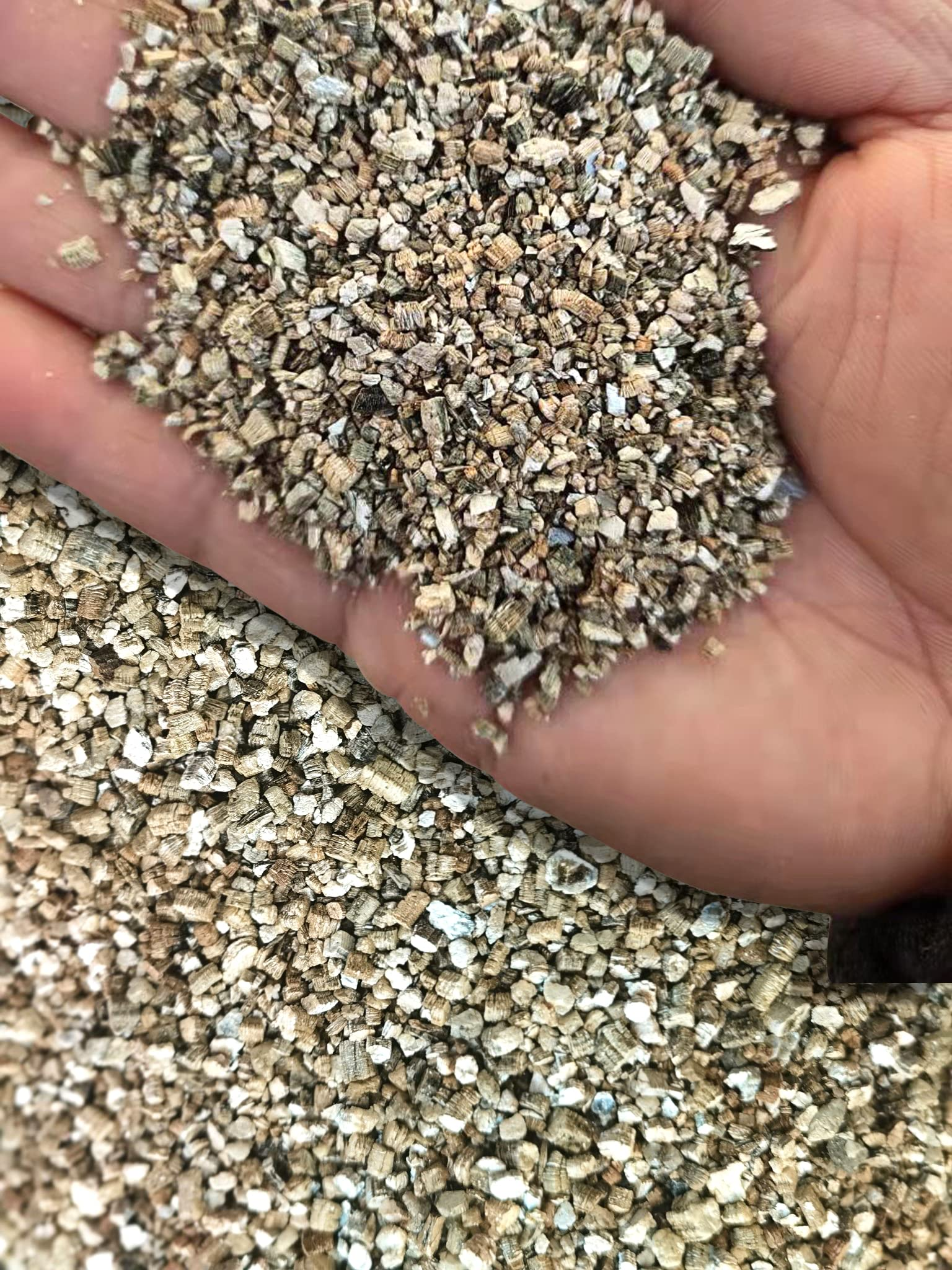 VERMICULITE
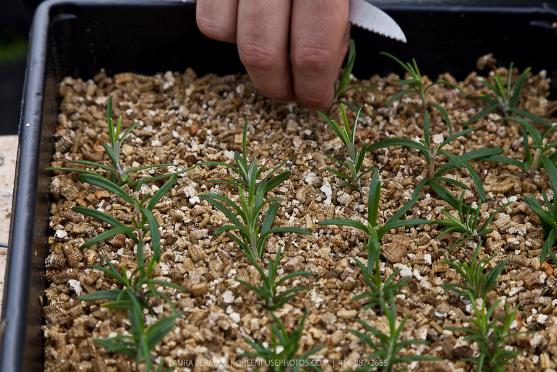 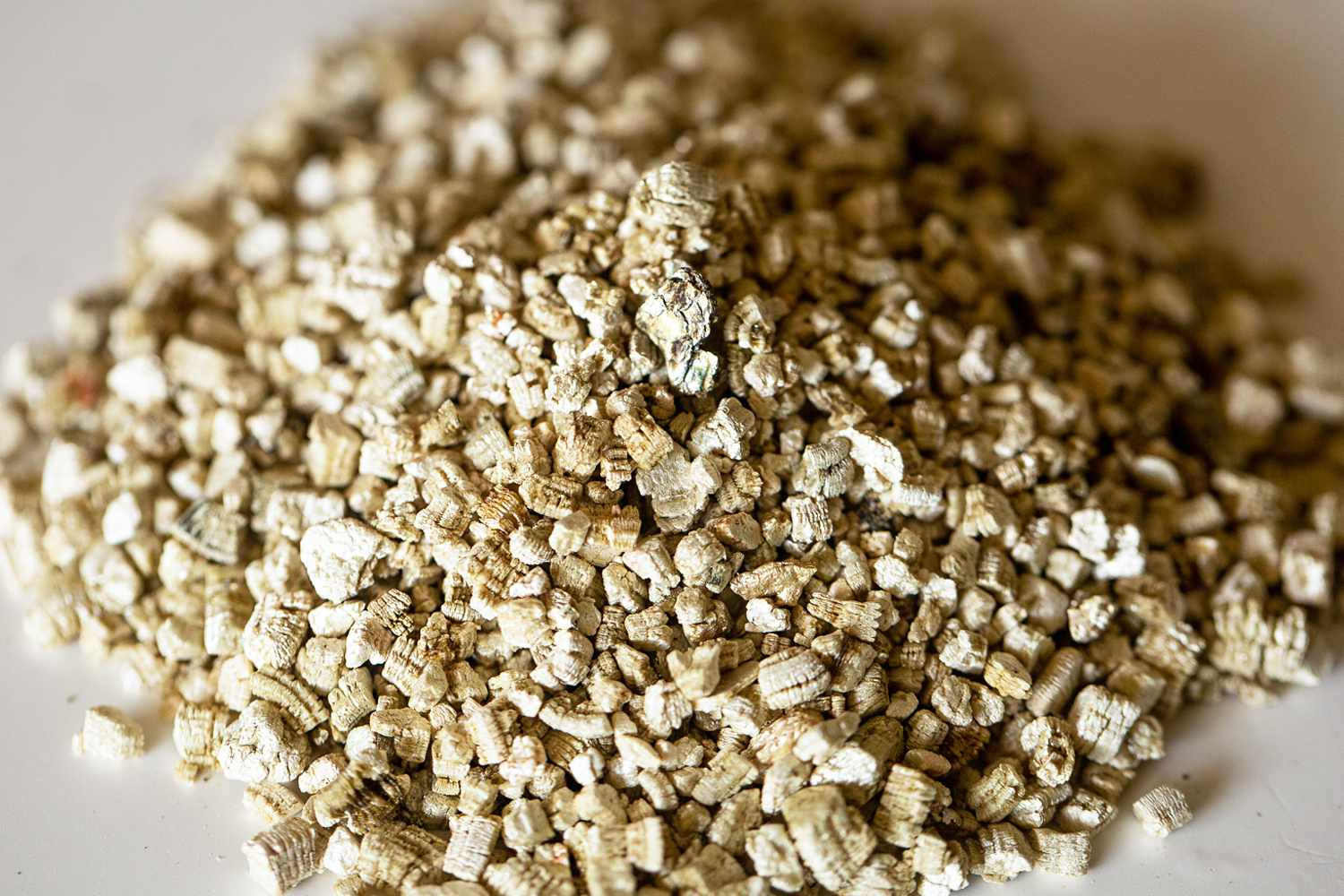 WATER BREAKER
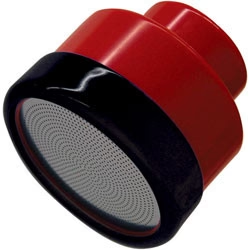 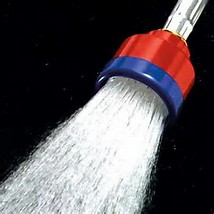 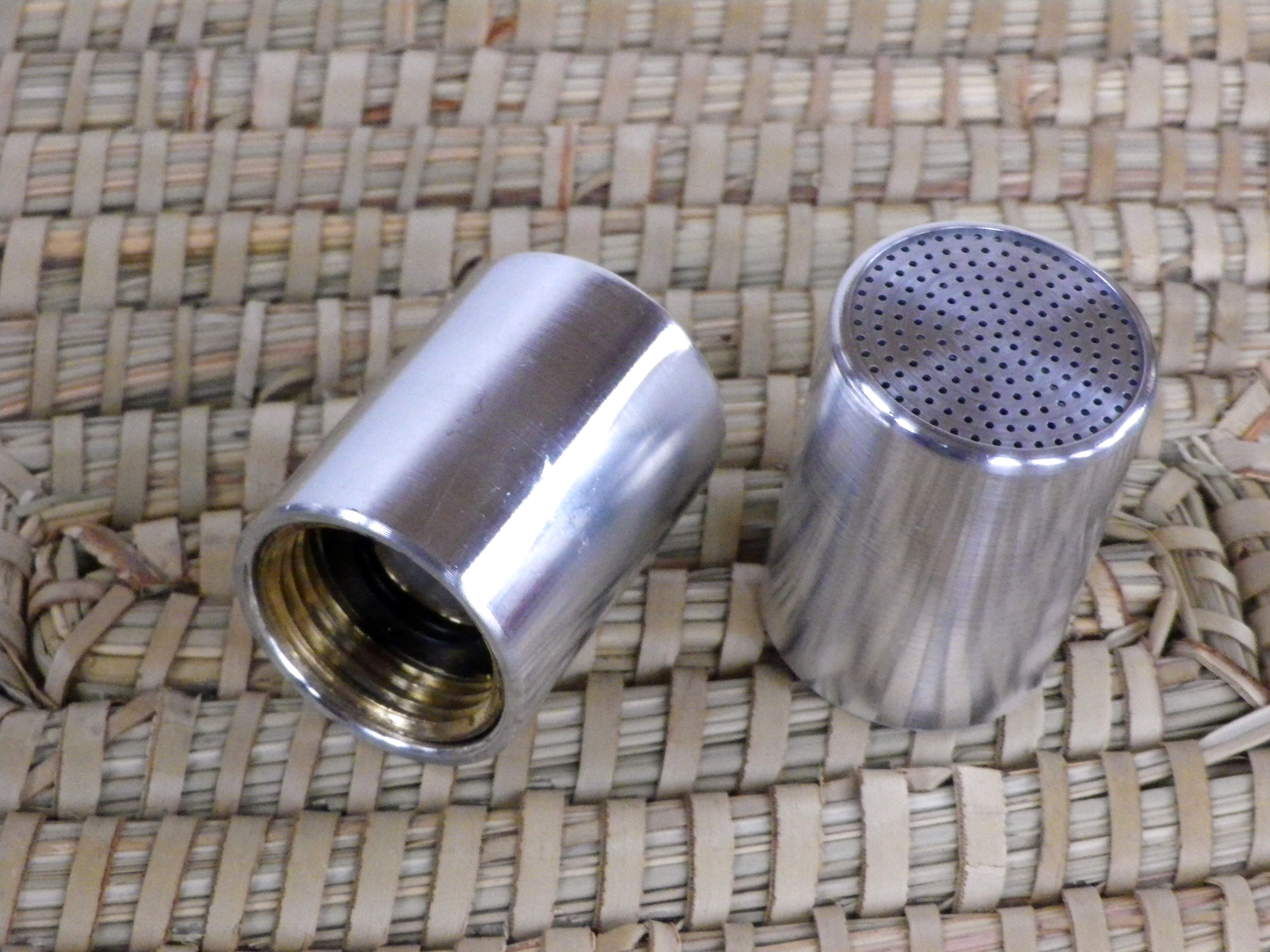